Objectives
Understand and apply the additional maths skills required for A Level Design and Technology courses
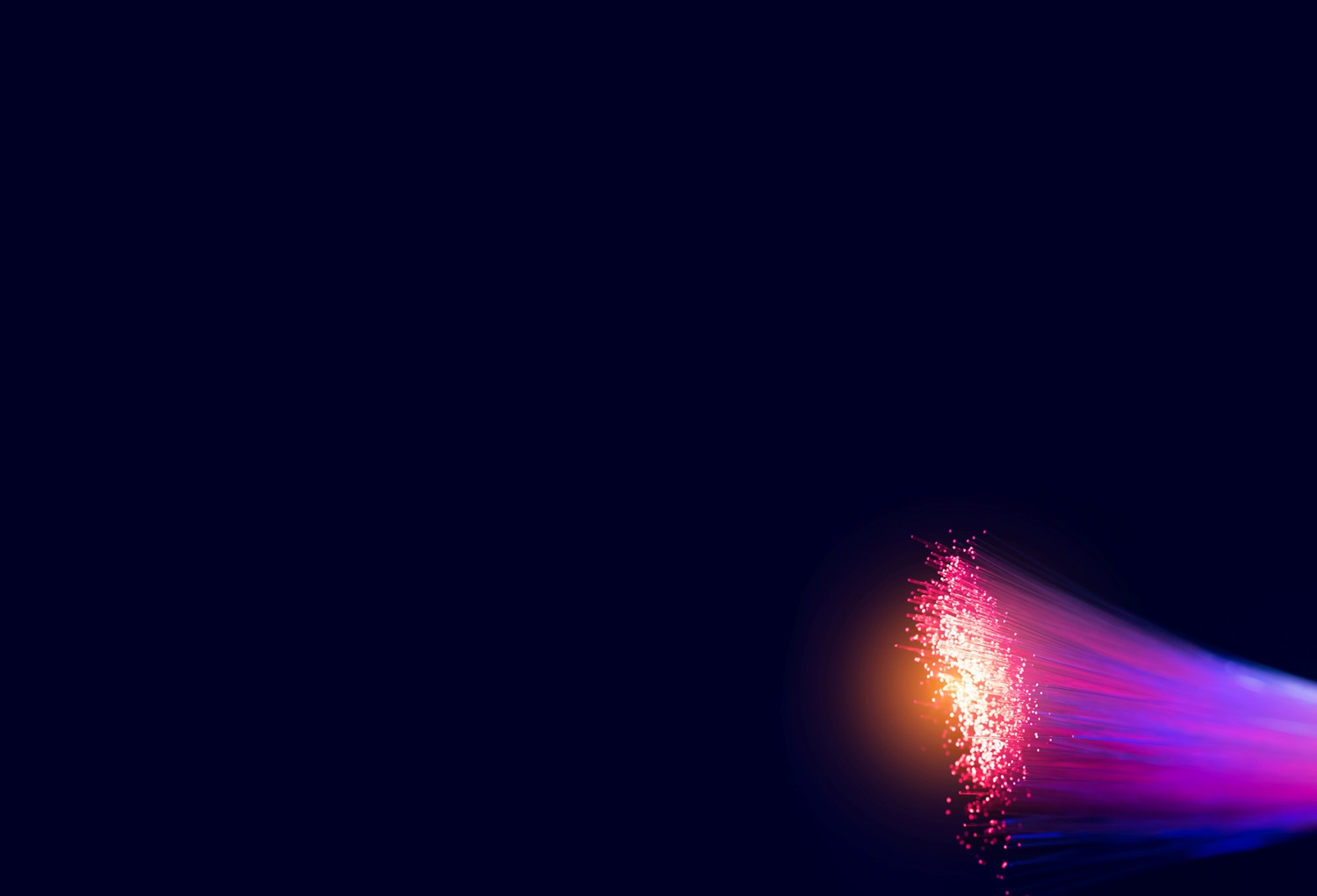 Starter
The speed of light in a vacuum is 299,792,458 ms−¹
In silica glass optical fibres, light travels 31% slower
Write the speed of light in a vacuum in standard formand to 3 significant figures (s.f.)
A fibre optic cable is laid across the Atlantic (5,600 km)
Calculate how long would it take a light signal take to travel this distanceGive your answer to 3 s.f.
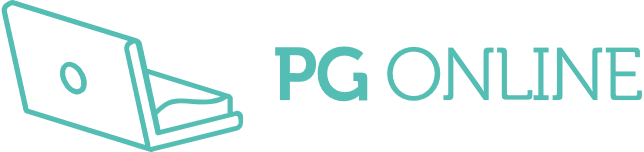 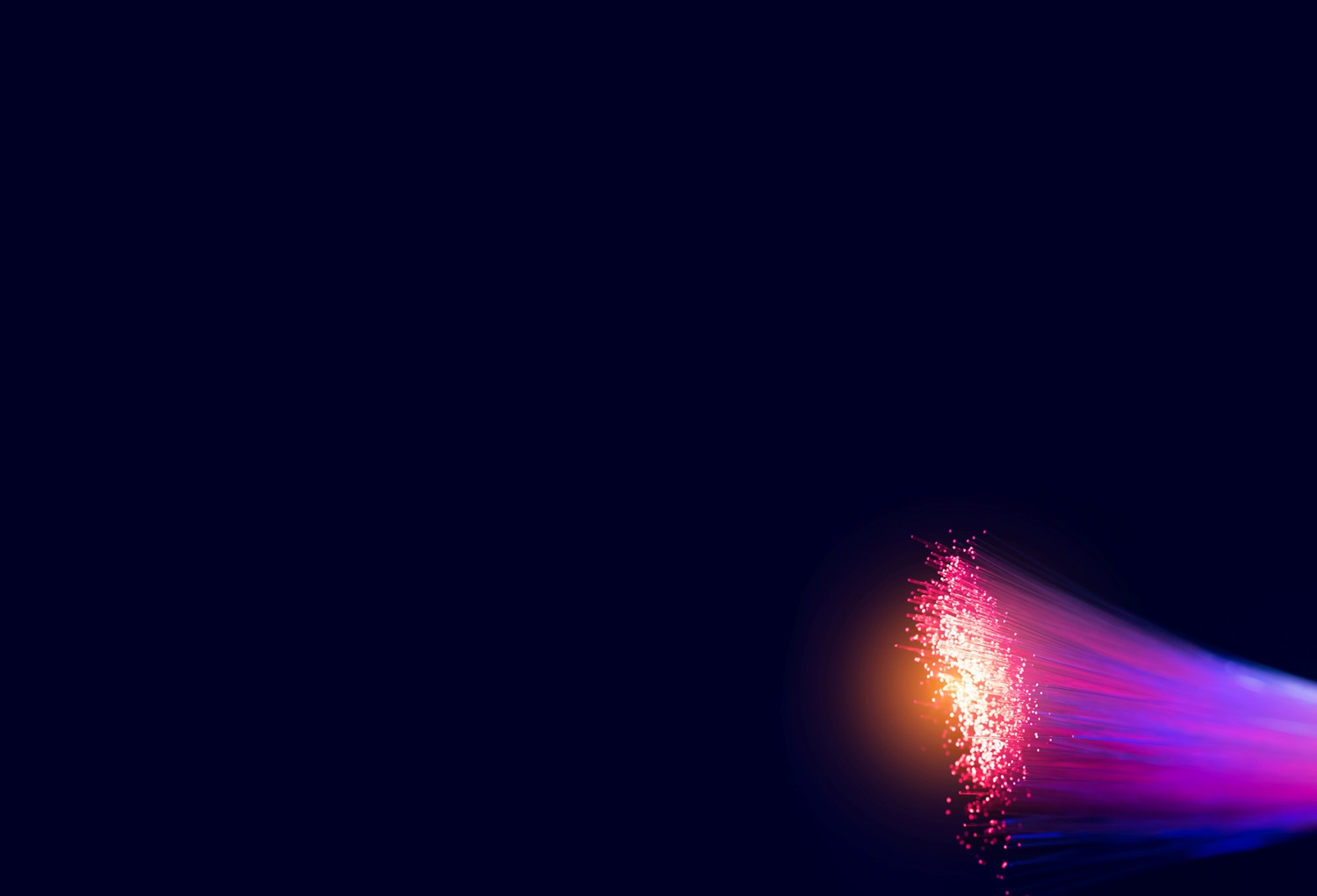 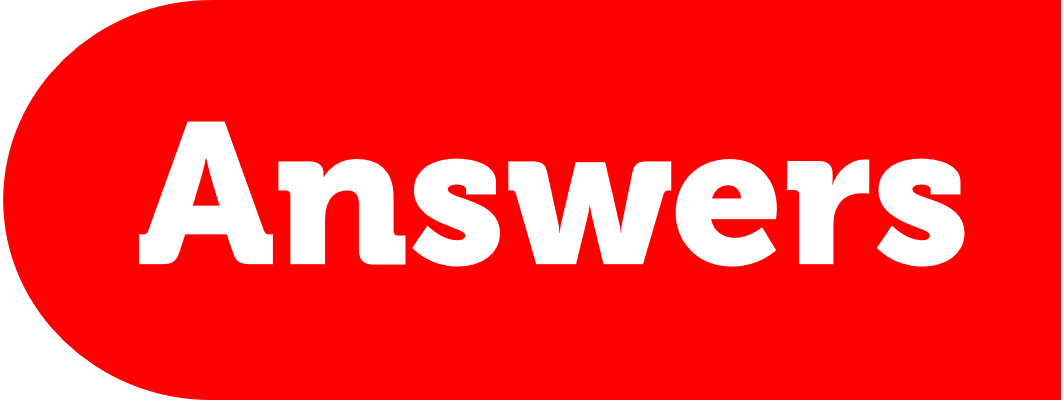 Starter
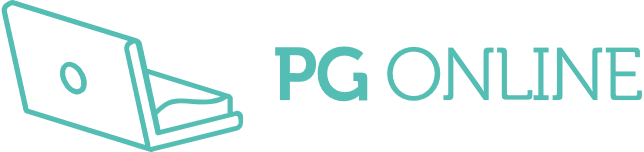 Robotic arm
3D printing is used to create this robotic arm
ABS is used as the polymer filament for the black components
It has a density of 1.09 g per cm³
The mass of the black components is 24.6 g
Calculate the volume of ABS needed to make the arm, give your answer in:a) cm³b) m³give both to 3 s.f.
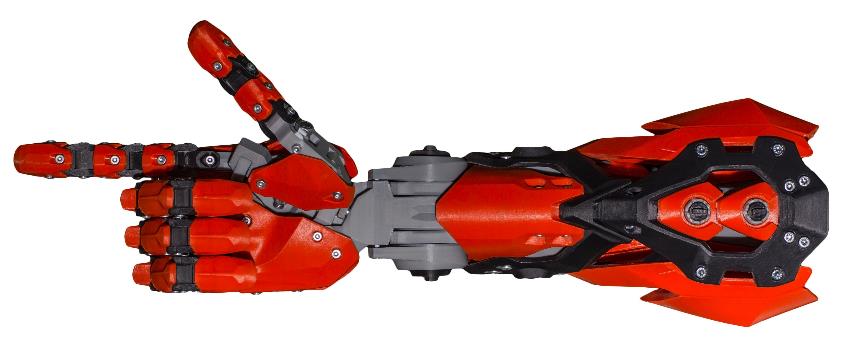 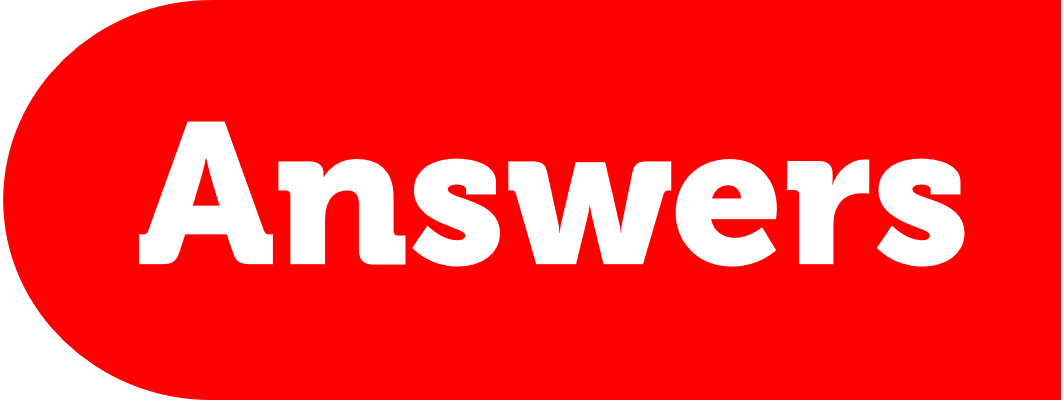 Robotic arm
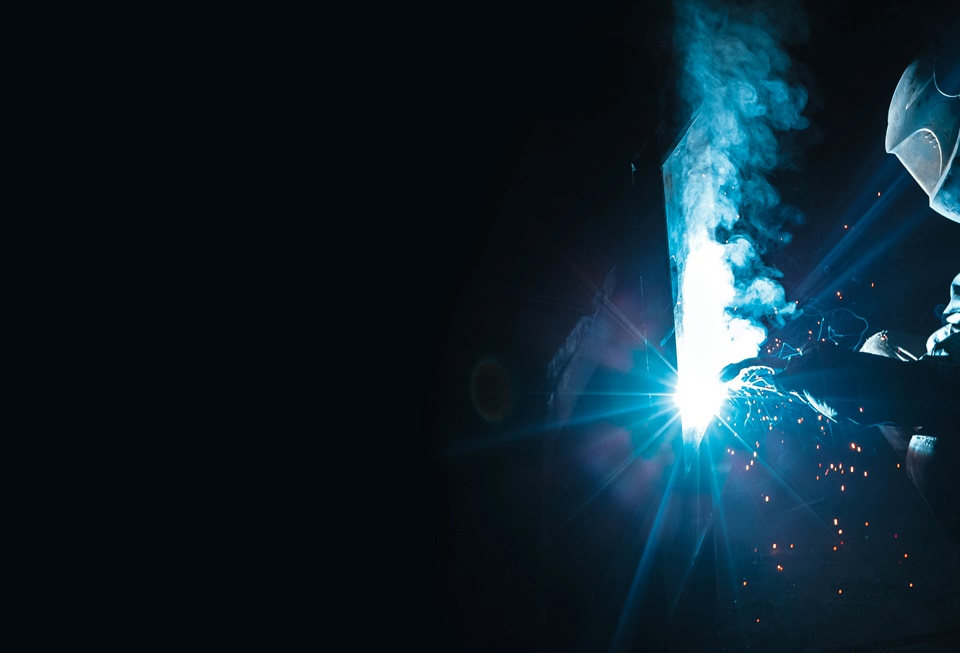 Arc welding
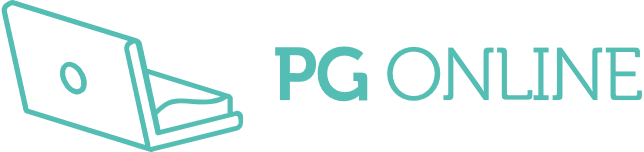 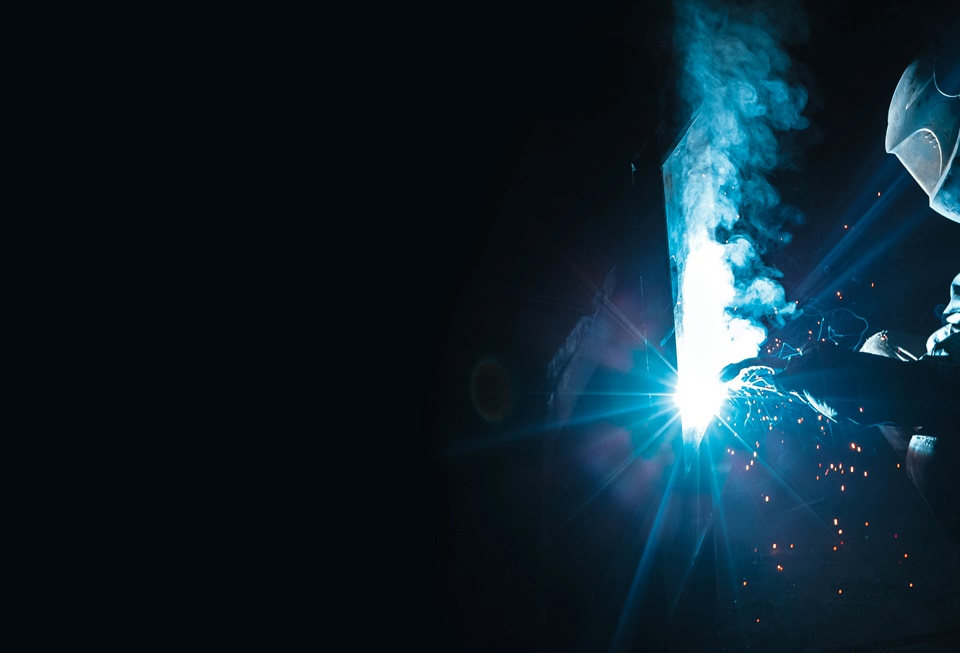 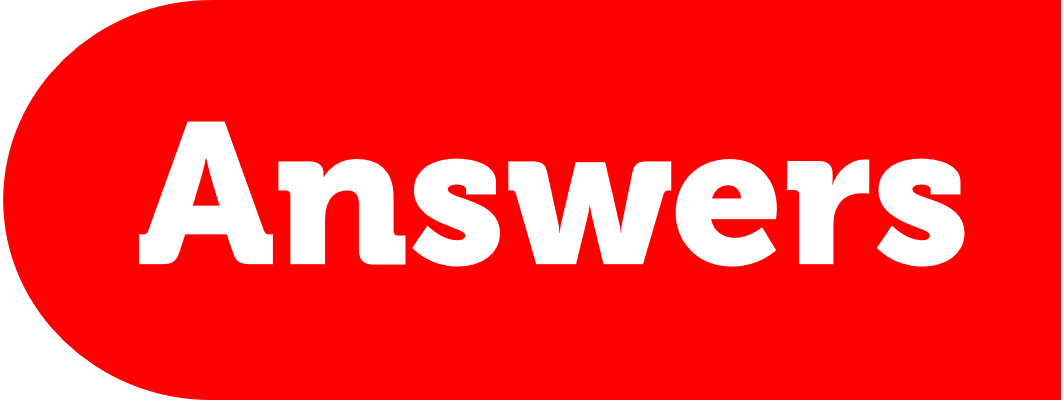 Arc welding
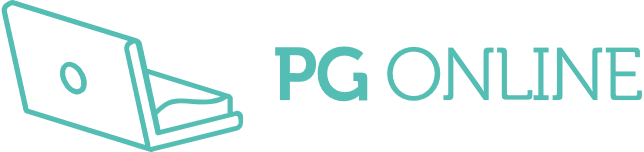 Nanotubes
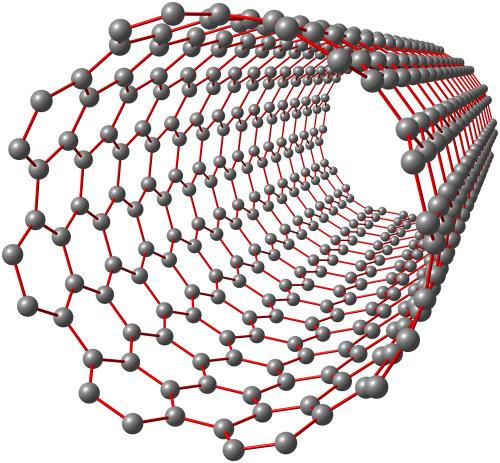 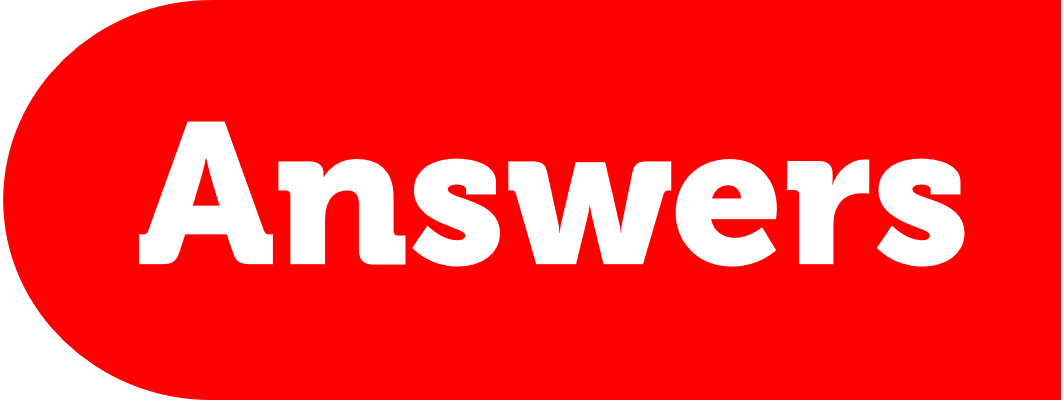 Nanotubes
Worksheet 7
Complete Task 1 on your Worksheet
Ratio
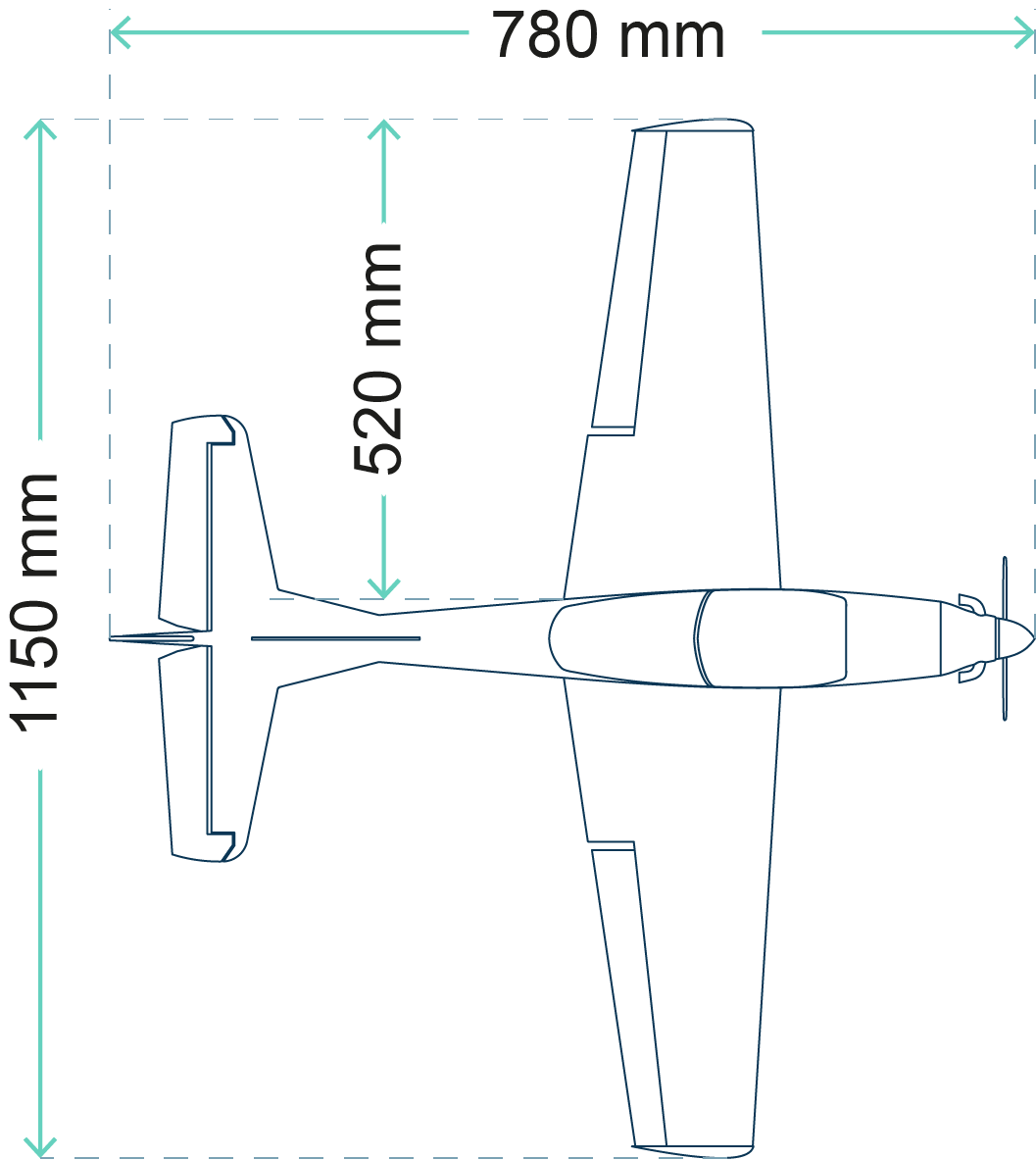 This is a scale drawing showing a plan elevationof a light aircraft
The wing span of the actual aircraft is 11.00 m
Use the measurements and the drawing to calculate:
The length of the fuselage
The length of a wing
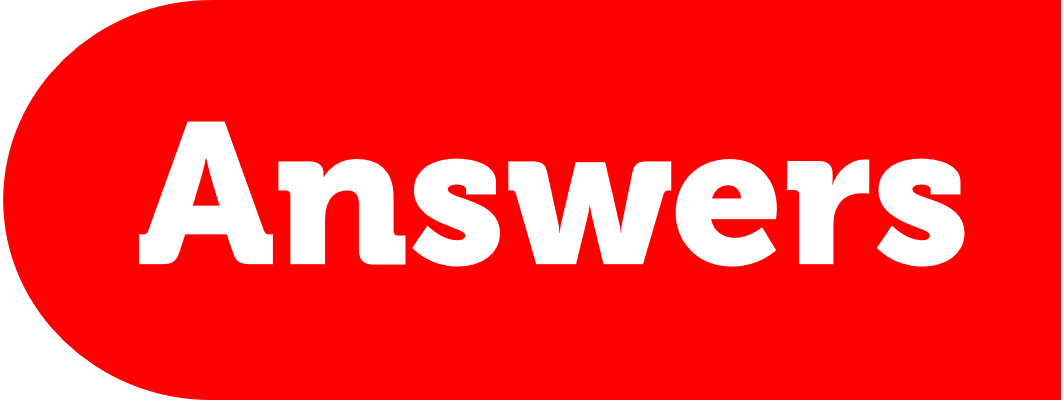 Ratio
The ratio of the corresponding lengths will all be equal
Rearranging:
Rearranging:
Soft play
Here is an image of a soft play cube with an actual side length 20 cm
A designer want to make a larger version for seating with a side ratio of 2 : 1
Calculate the area of one of the square faces on each of the cubes
Calculate the simplest ratio of these areas
Calculate the volumes of each of the cubes
What is the ratio of these volumes?
How are the ratios of lengths, areas and volumes related?
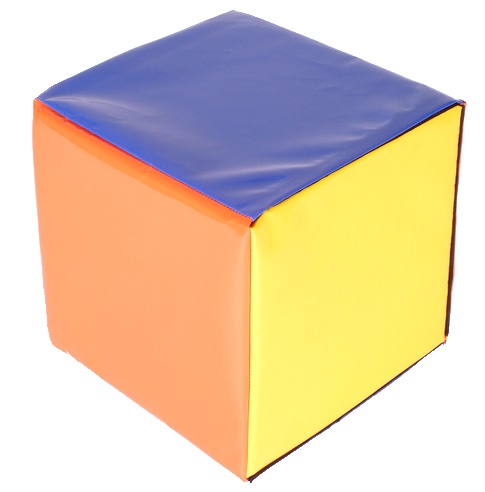 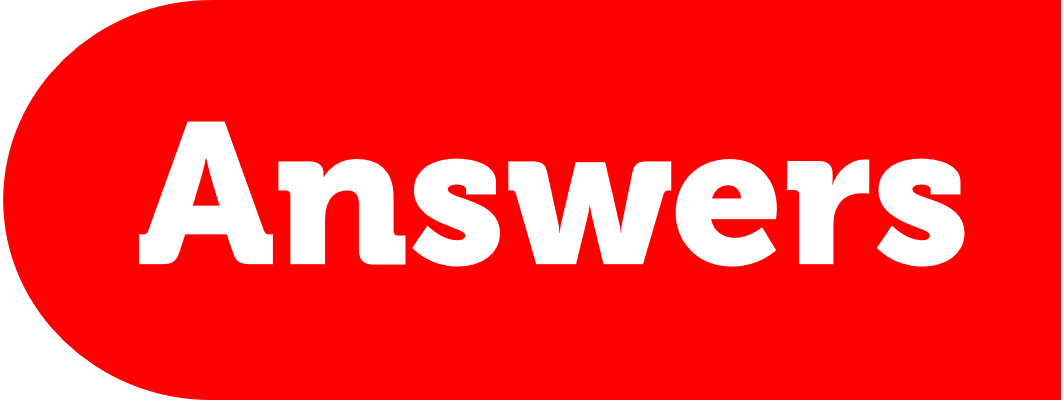 Soft play
Calculate the area of one of the square faces on each cubeSmall cube: 20 × 20 = 400 cm² Large cube: (20 × 2) × (20 × 2) = 1,600 cm² 
Calculate the simplest ratio of these areas1600 ÷ 400 = 4 	⇒ Ratio of large to small is 4 : 1 
Calculate the volumes of each of the cubesSmall cube: 20 × 20 × 20 = 8,000 cm³ Large cube: 40 × 40 × 40 = 64,000 cm³
What is the ratio of these volumes?64,000 ÷ 8,000 = 8 ⇒ Ratio of large to small is 8 : 1 
How are the ratios of lengths, areas and volumes related?Doubling the side length means the area is multiplied by a factor of 22 and the volume by a factor of 2³
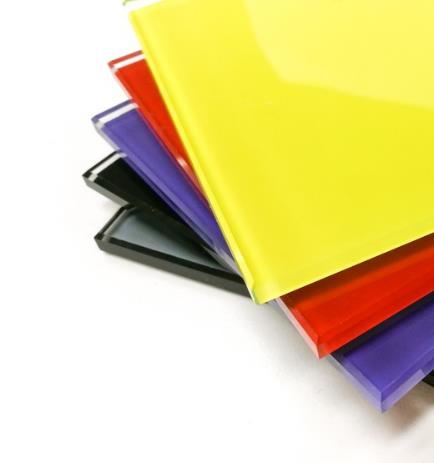 Discounts
A design student wishes to buy 100 sheets of coloured glass
Supplier A offers a fixed price of 52p per sheet
Supplier B quotes a price of 60p per sheet, but offers a 15% discount off any sheets over 50  
Calculate which supplier is offering the best deal – show your workings
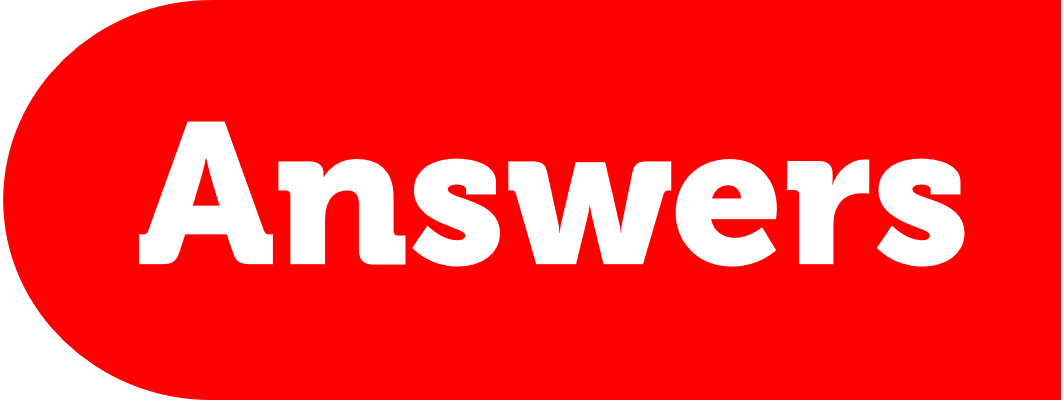 Discounts
Supplier APrice paid = (100 × 52 p) = £52.00
Supplier BPrice paid = (50 sheets at 60p each) + (15% discount on the remaining 50 sheets)
A 15% discount means that the amount being paid is 85% of the original value, that is: 0.85 × 60 = 51pThe total price	= (50 × 60) + (50 × 51) 	= £30.00 + £25.50	= £55.50
Supplier B is more expensive by £3.50 so, supplier A is offering the best deal
Timber stock
A furniture maker buys a variety of timber for £252, and this is after a 10% discount
What was the price of the timber before the discount?
What would have been the discounted price if the reduction was 20%?
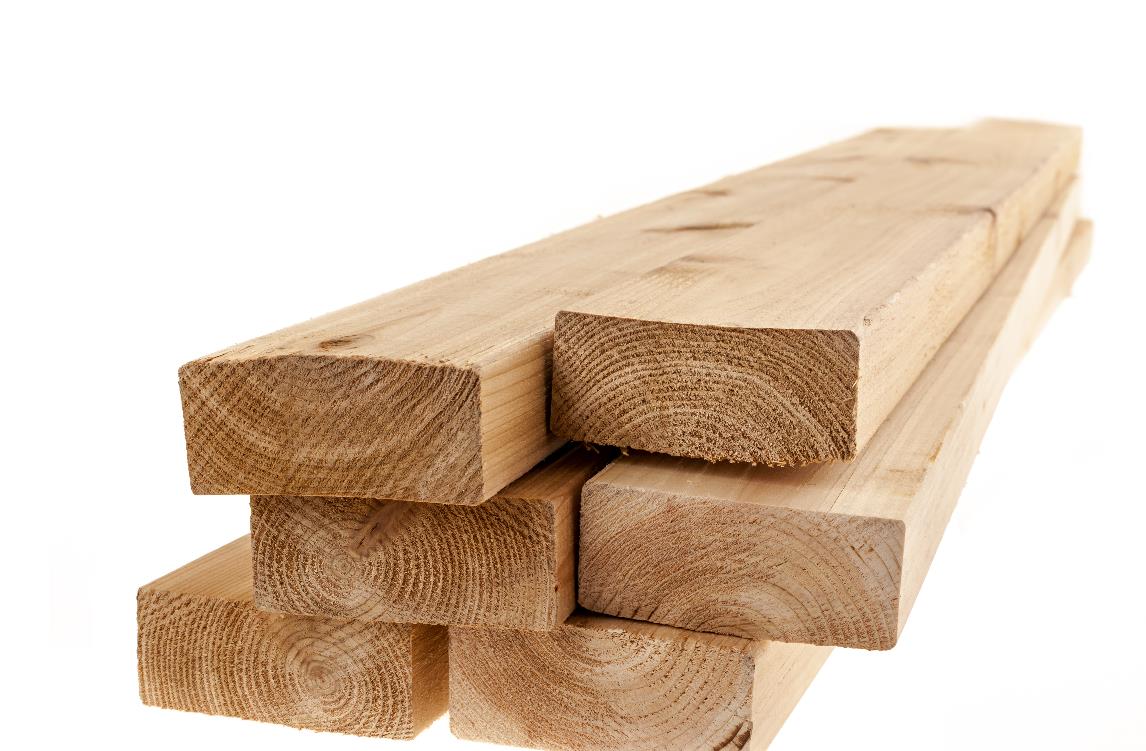 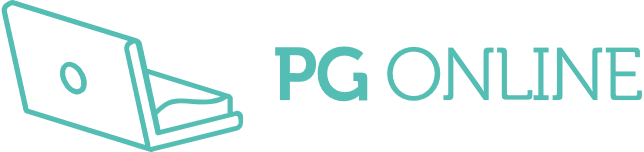 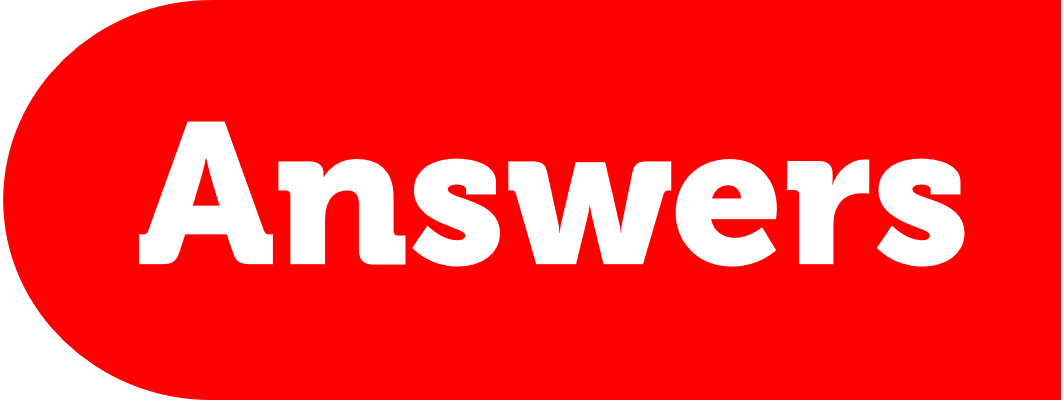 Timber stock
What was the price of the timber before the discount?Let P = the original timber priceWith a 10% discount, the price paid is 90% of the original	0.9 × P	= 252Rearranging gives 	P	=  252 ÷ 0.9
		= £280
What would have been the discounted price if the reduction was 20%?A 10% reduction meant a saving of 280 − 252 = £28
A 20% reduction will be twice this, at (2 × 28) = £56therefore, 280 − 56 = £224
Cost of outsourcing
Worksheet
Complete Task 2 on Worksheet 7
Sine and Cosine rules
Labelling the triangles:
Angles are always A, B and C 
Opposite lengths are the corresponding small letters a, b and c
Note: If other letters are used in the question, cross them out and re-label your triangle
B
c
a
A
C
b
Children’s slide
The design for this slide has been simplified 
Giving your answers in mm, calculate:
a) the length of the slide, 
b) the length of the steps incline
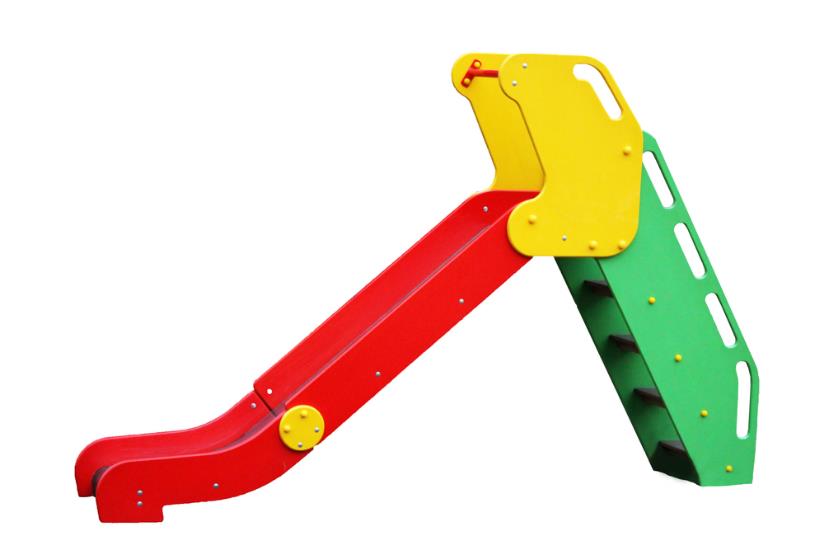 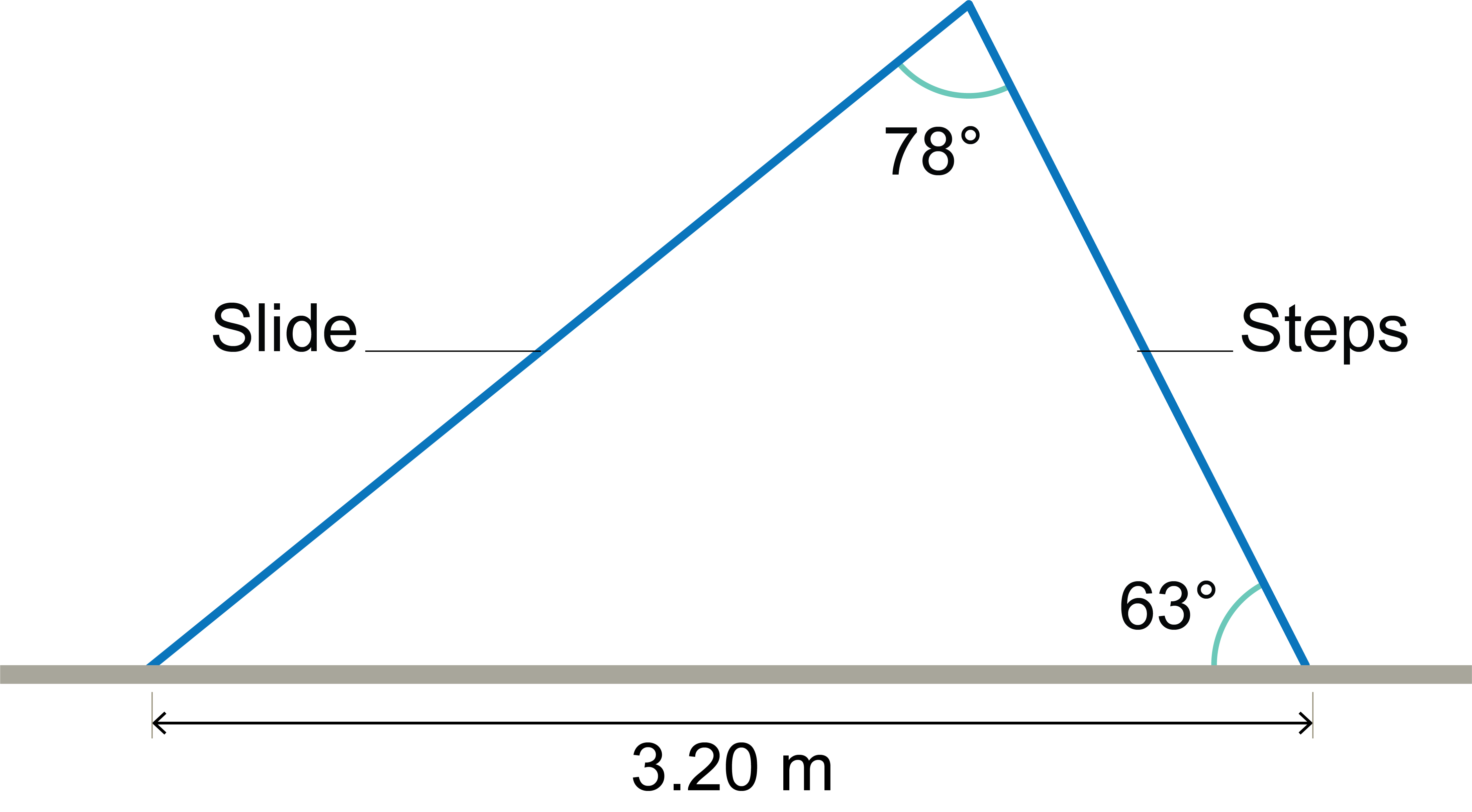 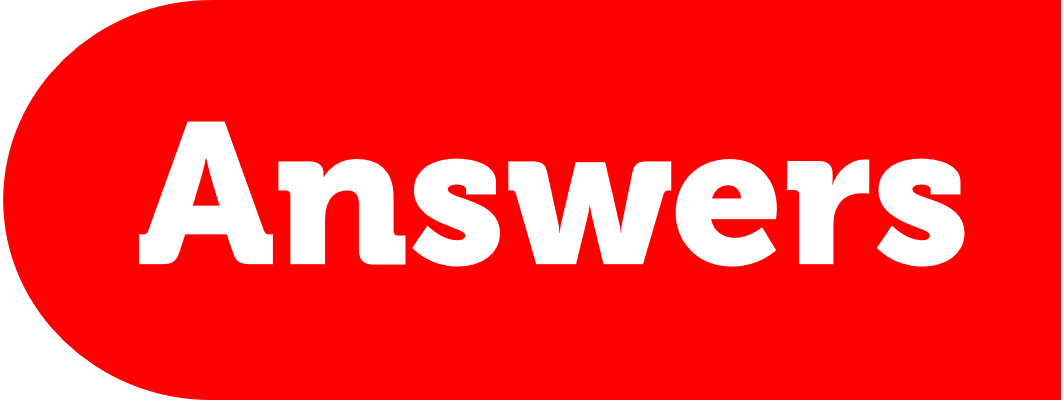 Children’s slide
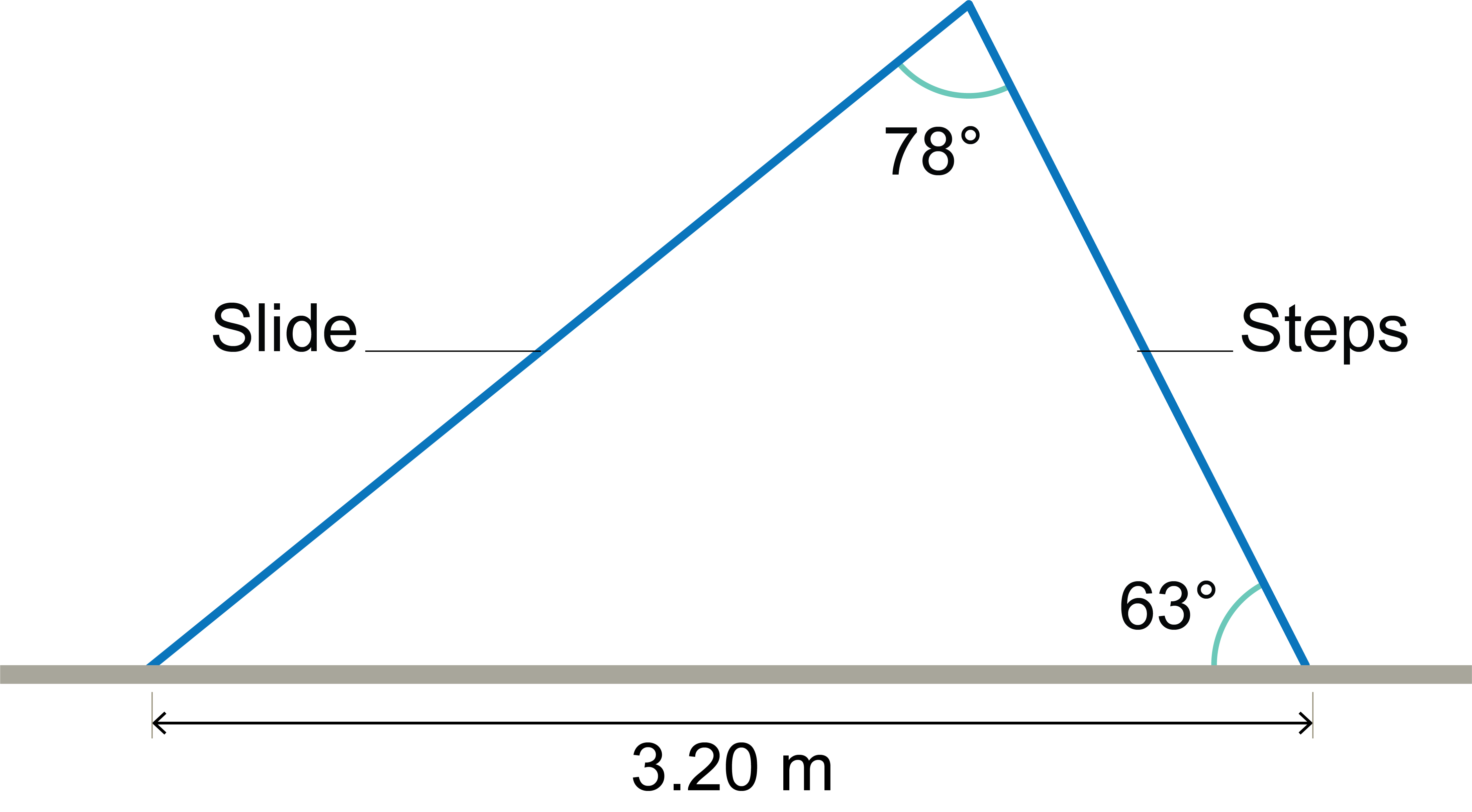 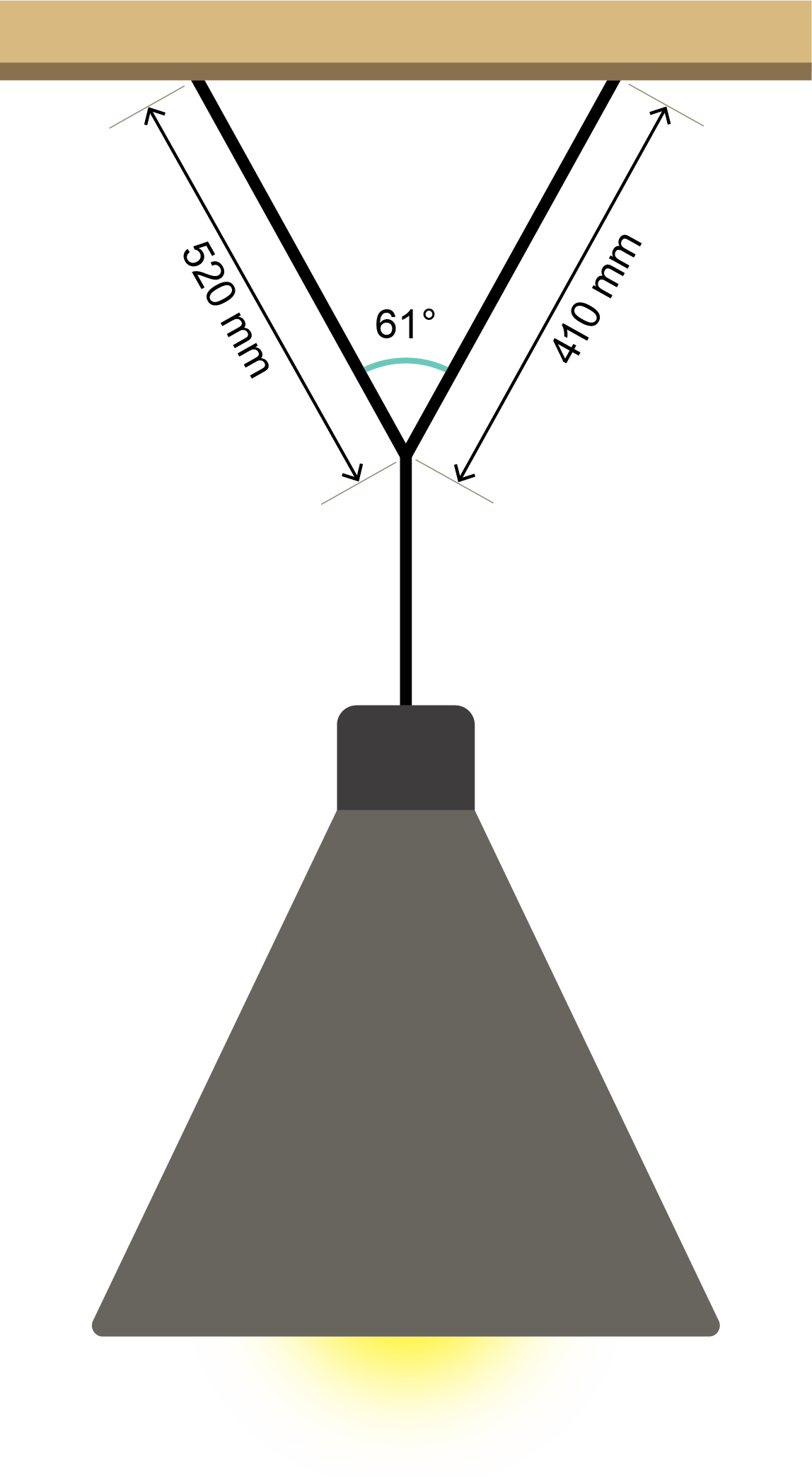 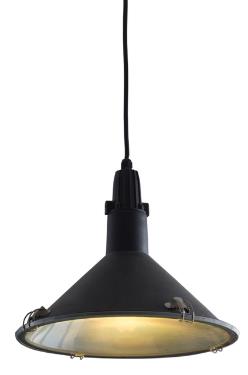 Pendant light
The picture shows a pendant light 
It is suspended from two support wiresto make it hang in the correct position
Calculate the shortest distance between the ceiling fixings – Give your answer to 1 d.p. Hint: We know two sides and the angle between them – this is not the sine rule
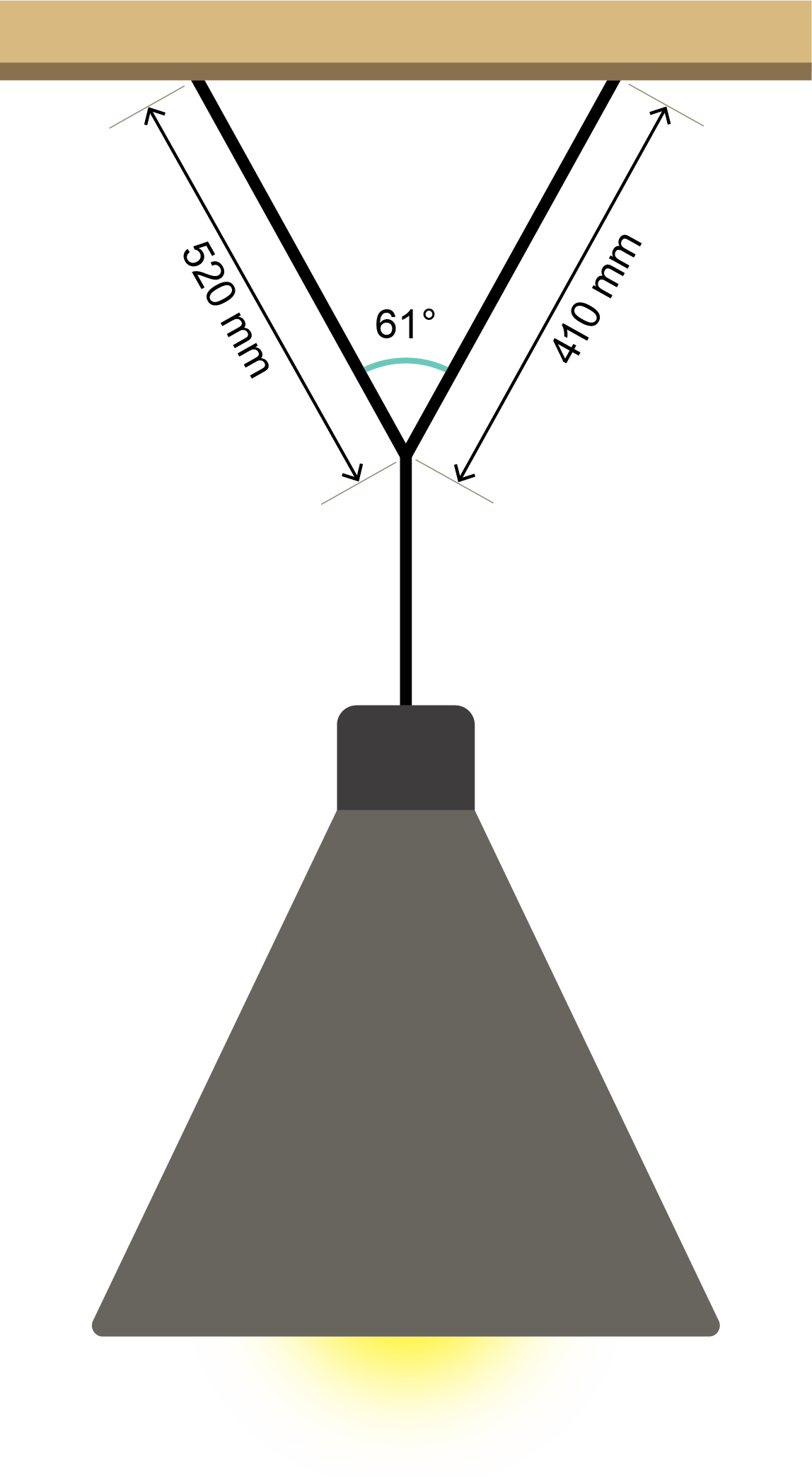 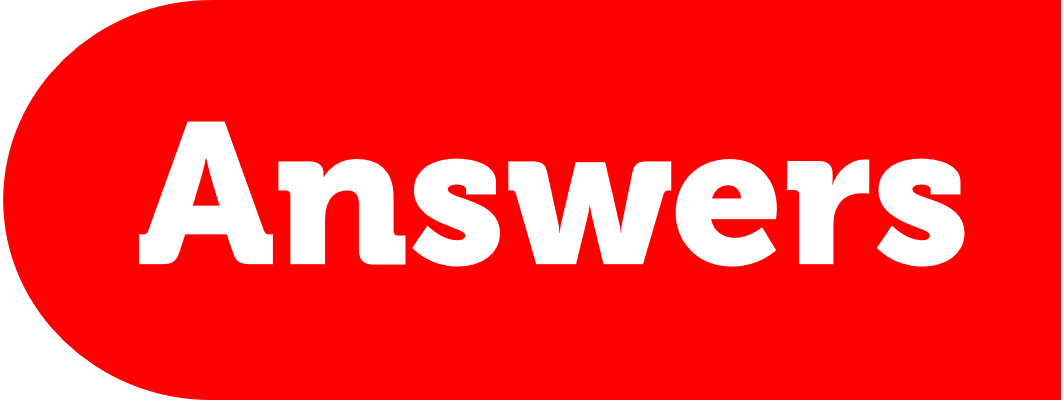 Pendant light
Table top
Coordinates may be used to represent a design
The blue shape is a teak table top, and the red inner shape is a leather inlay
Each square represents 50 mm
Give the dimensions of:a) the inlayb) the teak surround
The red point x has an absolutecoordinate (Abs) of (0,0). What are the relative coordinates of the remaining 7 corners?
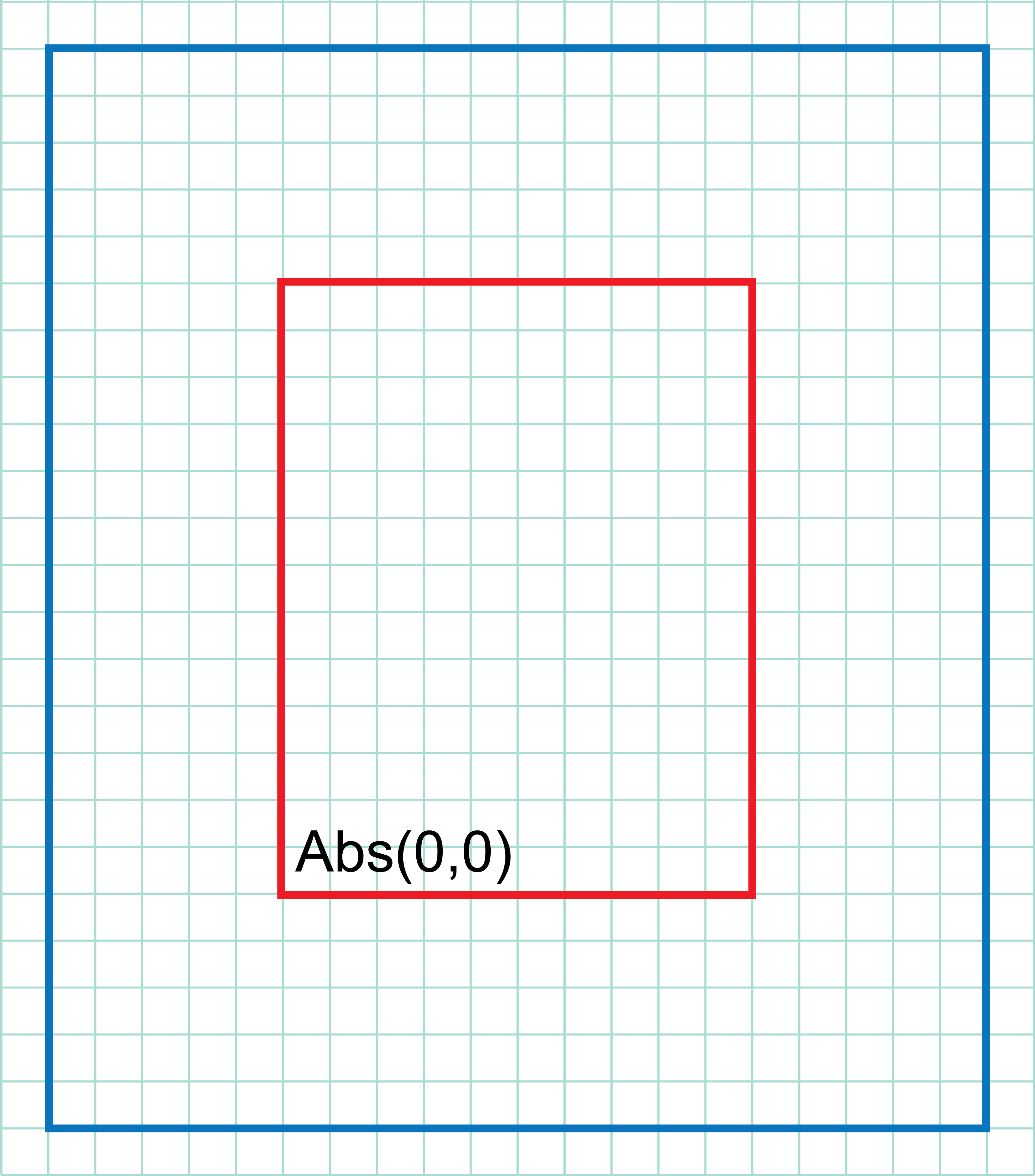 x
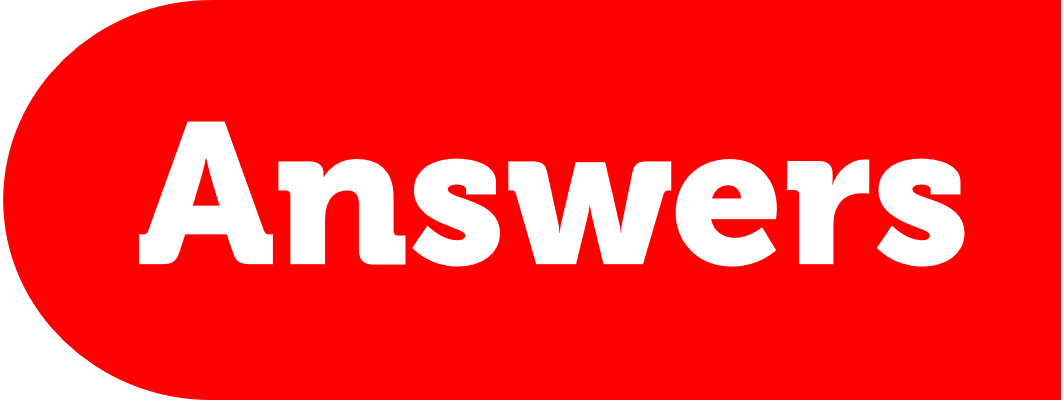 Table top
The dimensions of:a)	the inlay 	= 500 mm × 650 mmb)	the teak surround 	= 1,000 mm × 1,250 mm
Coordinates are on the grid
Calculate the area of the leather inlay 
Calculate the percentage of the table top surface due to leather
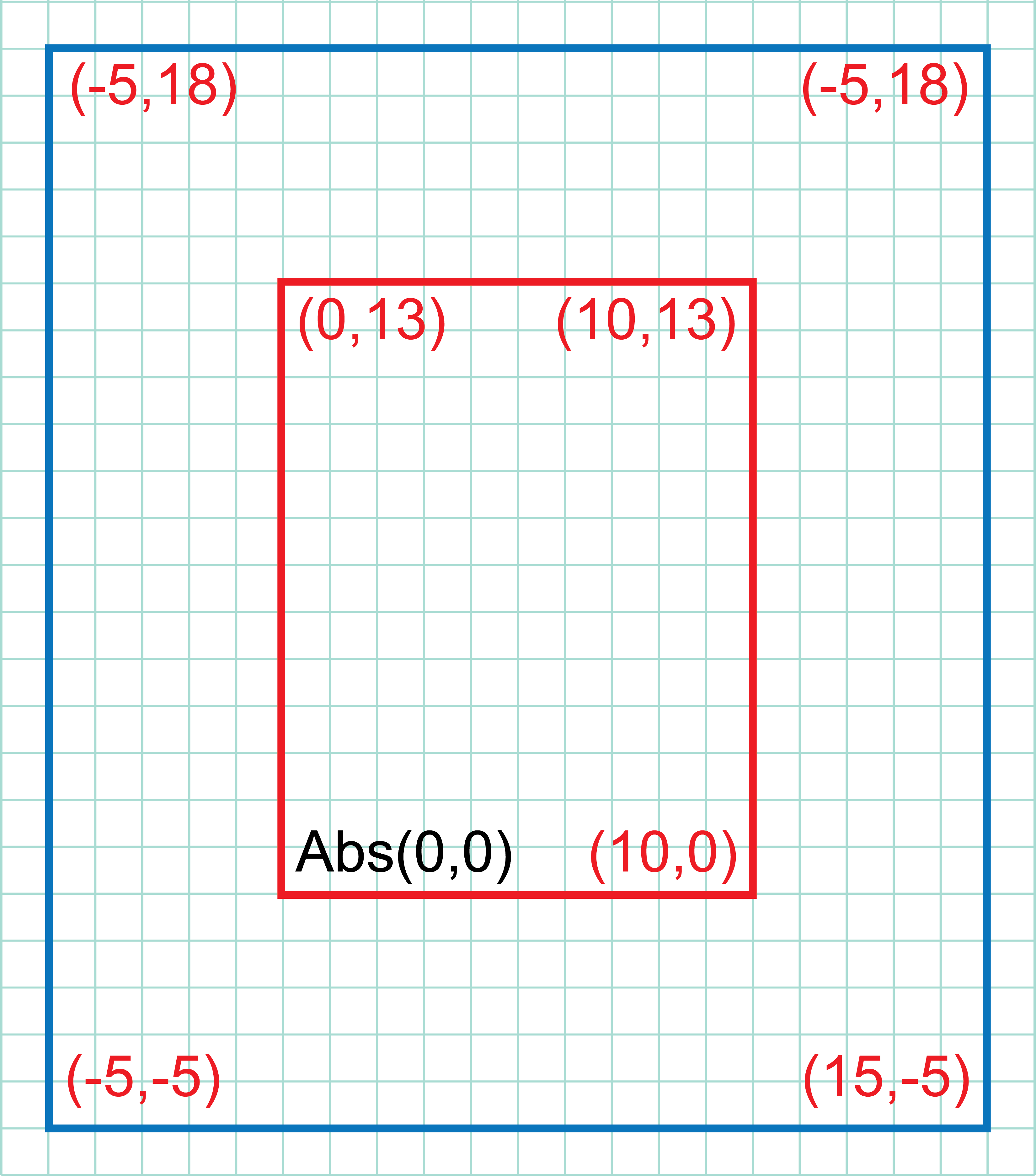 Nets
Make the largest cube possible from a piece of A4 paper, using this net
A sheet of A4 paper is 210 mm × 297 mm
Calculate the volume of the cube formed
Calculate the percentage of paper that is waste to 1 d.p.
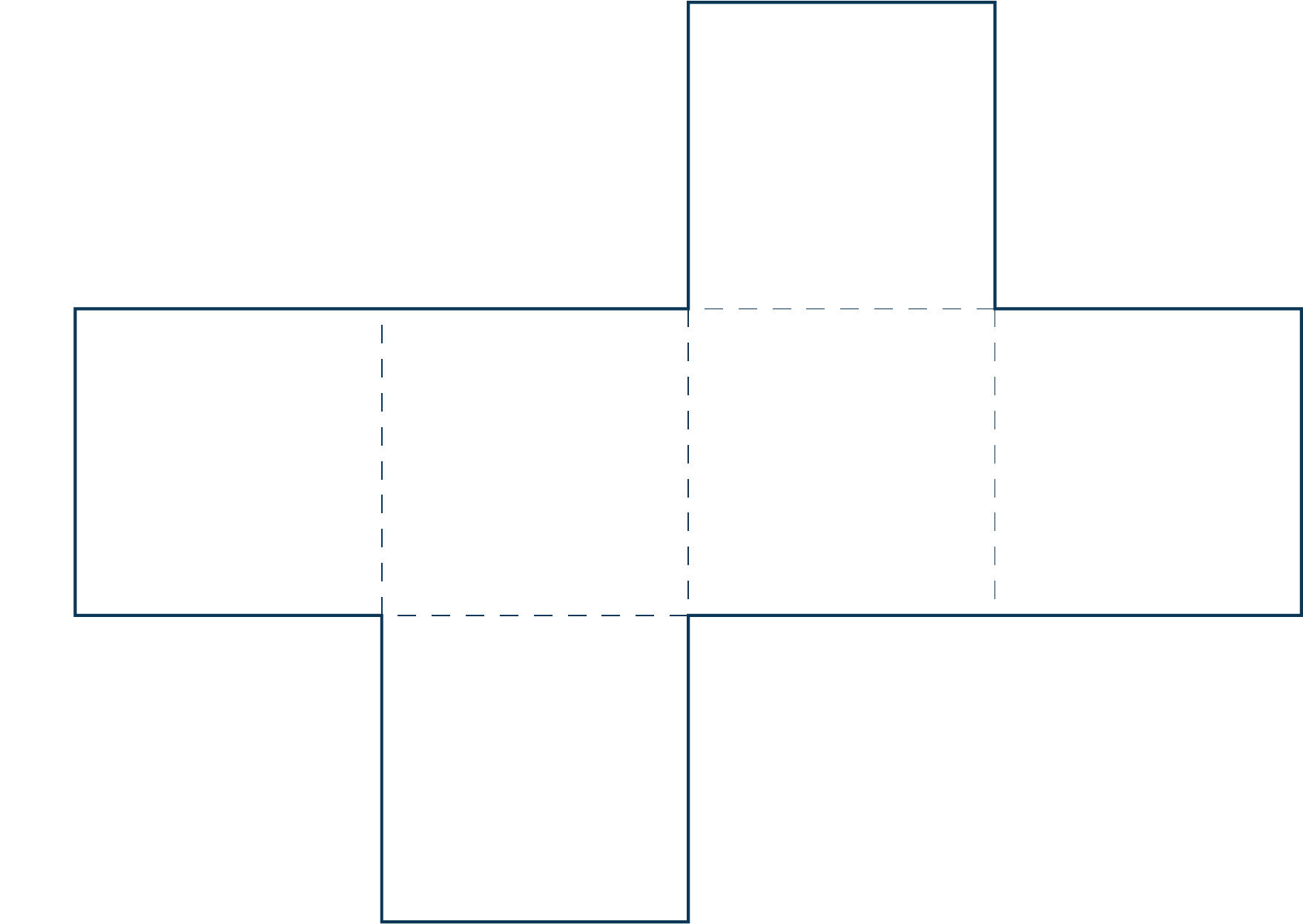 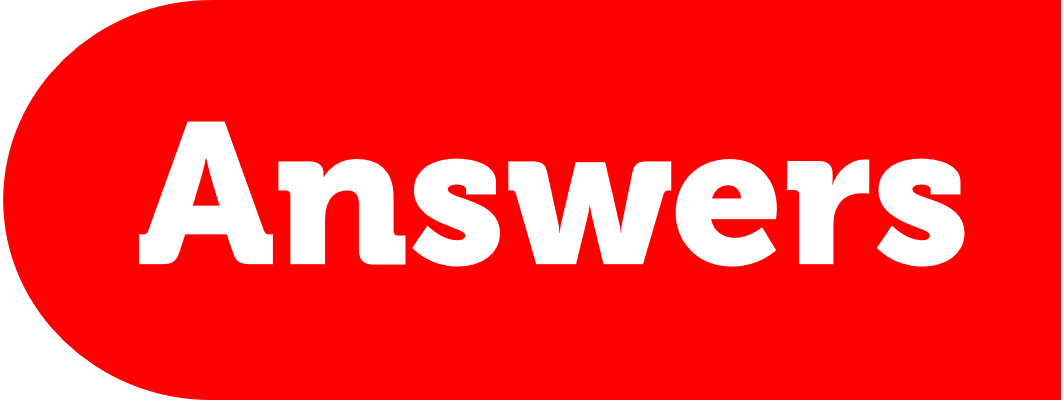 Nets
210 mm
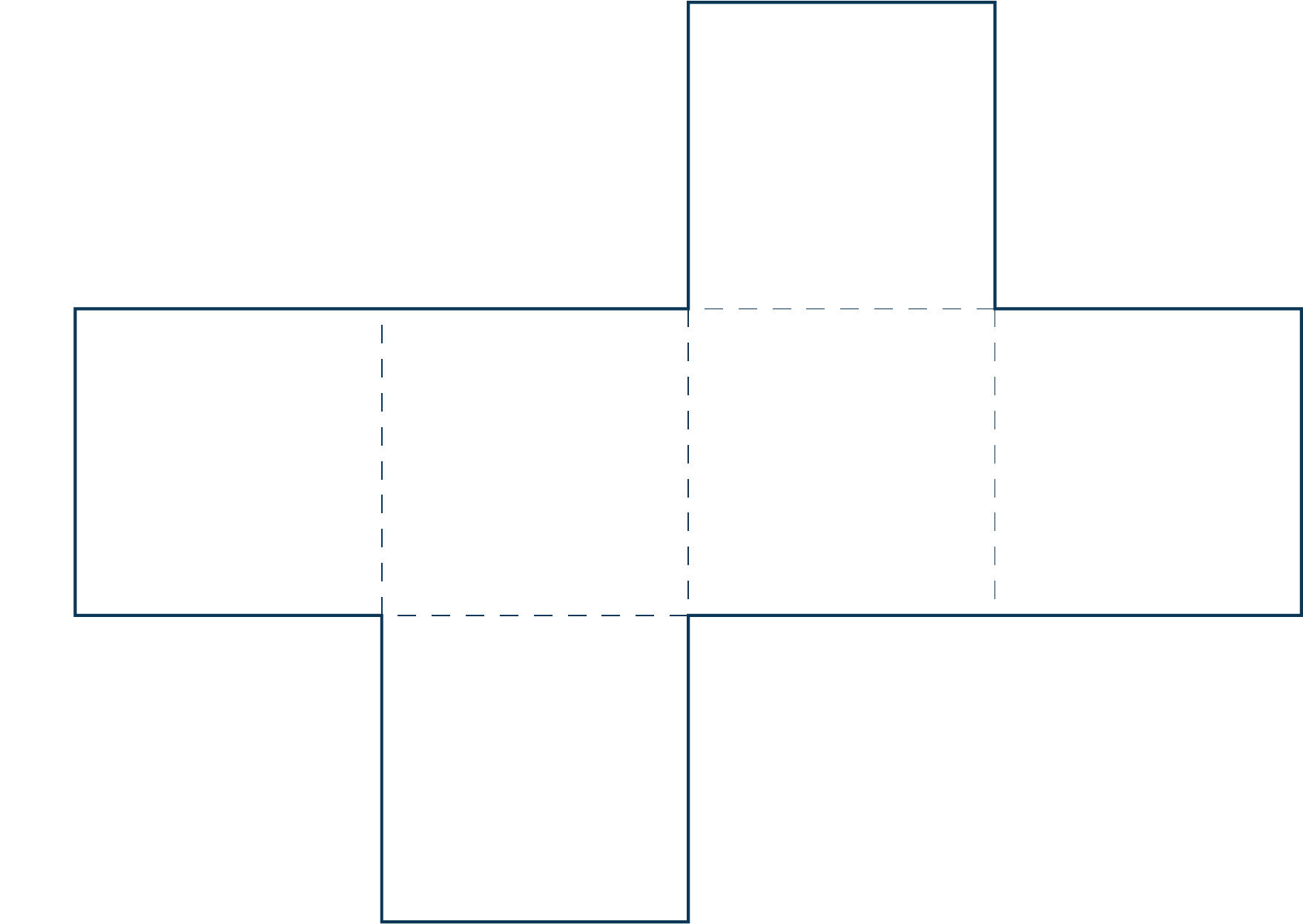 297 mm
Cup holder
A student makes square cup holders from 12 mm thick acrylic sheet measuring 900 mm × 600 mm
The diameter of the circular recess for the cup is 78 mm, and is 7.5 mm deep
Calculate the volume of one cup holder to 1 d.p.
What is the maximum number of holders that can be cut from the acrylic sheet?
Calculate the total volume of wastage, to the nearest cm3
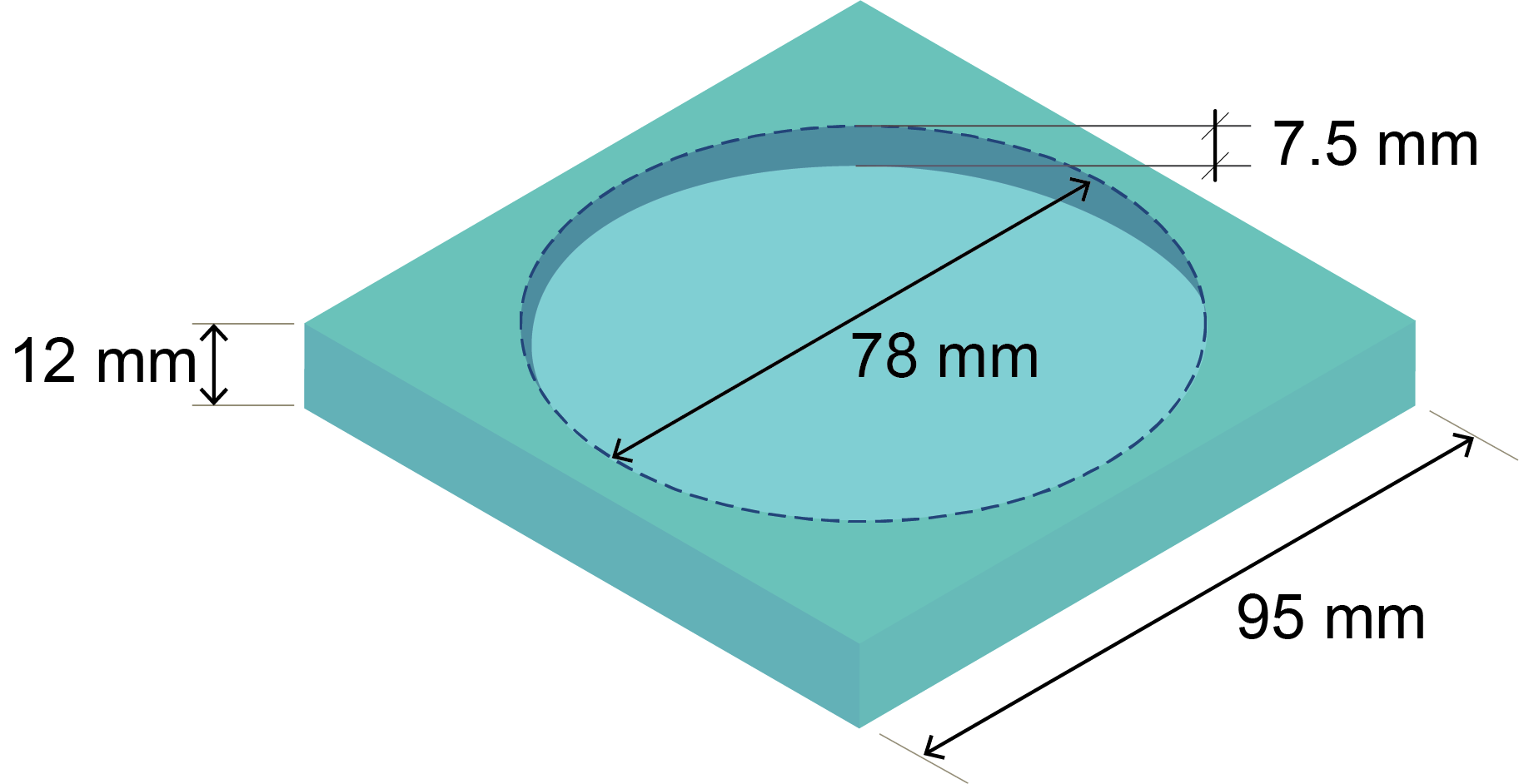 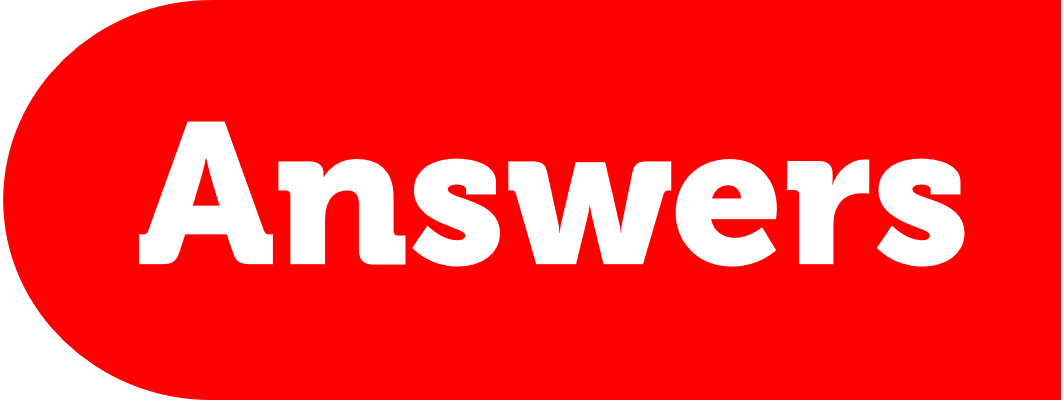 Cup holder
Volume of one cup holder:Volume of cuboid − volume of cylindrical recess= (95 × 95 × 12) − (p × 39 × 39 × 7.5)= 108,300 − 35,837.71…= 72,462.2818… mm³ = 72.5 cm³ (to 1 d.p.)
The acrylic sheet is 900 mm x 600 mmMaximum number of whole cup holders = 900 ÷ 95 = (9 length);  600 ÷ 95 = (6 width); 9 × 6 = 54 in total
Volume of wastage Volume of whole sheet	= 900 × 600 × 12	= 6,480,000 mm³Volume of cup holders	= 54 × 72,462.2…	= 3,912,963.217… mm³6,480,000 − 3,912,963.217 = 2,567,036 mm³ or 2,567 cm³
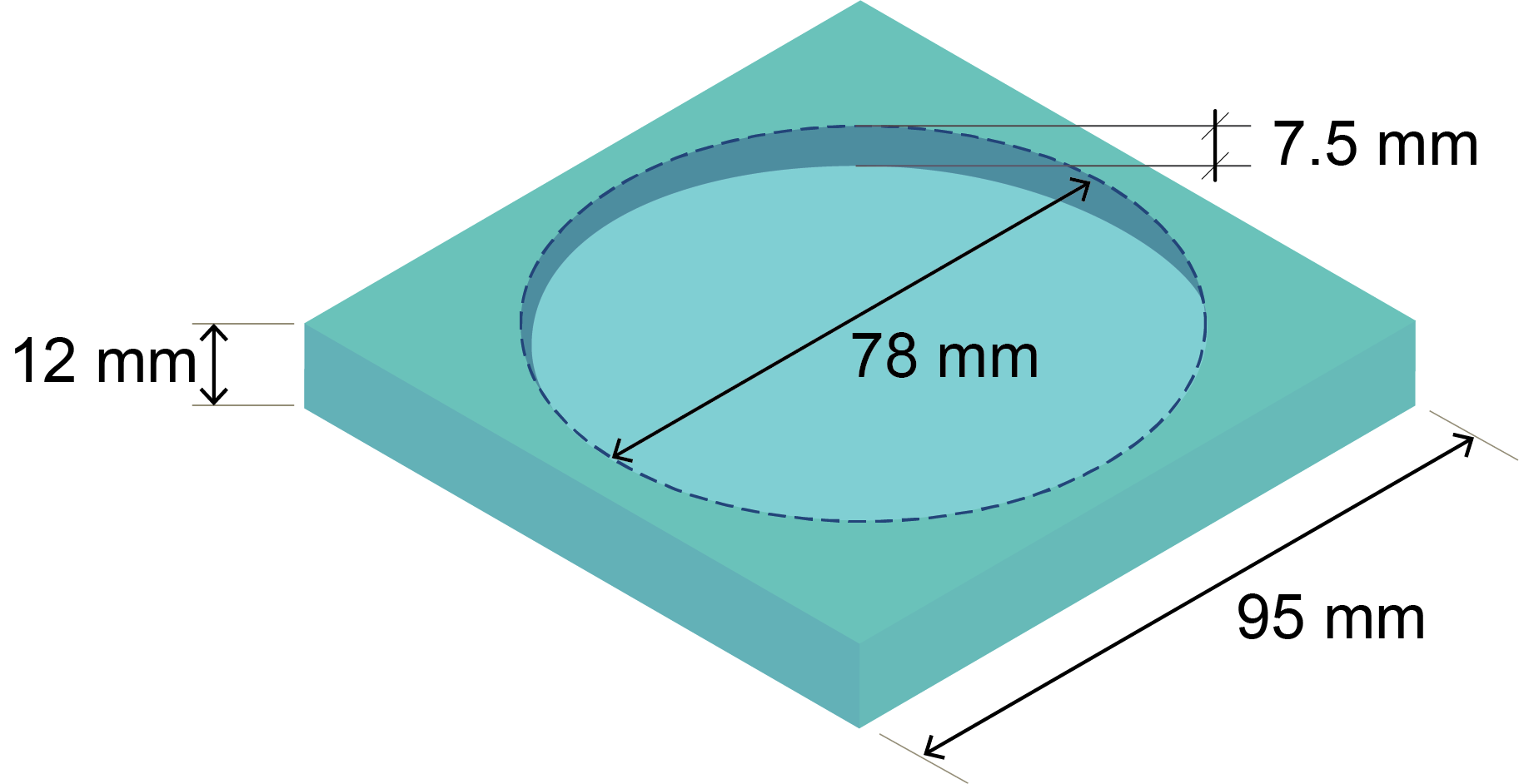 Worksheet
Complete Task 3 on Worksheet 7
Seating heights
The bar graph shows the heights of a selection of bar stools, rounded to the nearest 10 mm
What is meant by ‘frequency’?
What is the mode height of stool?
What is the range of the sample?
Explain how the mean height of the stools is calculated
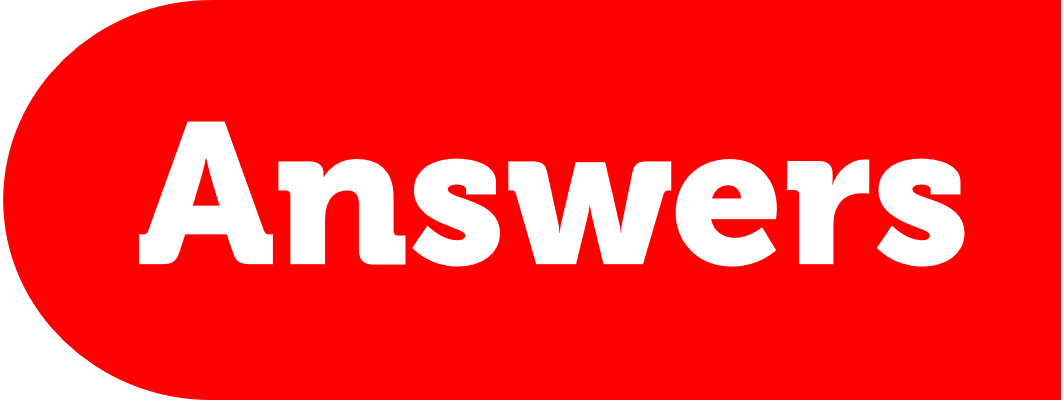 Stool height
Histograms
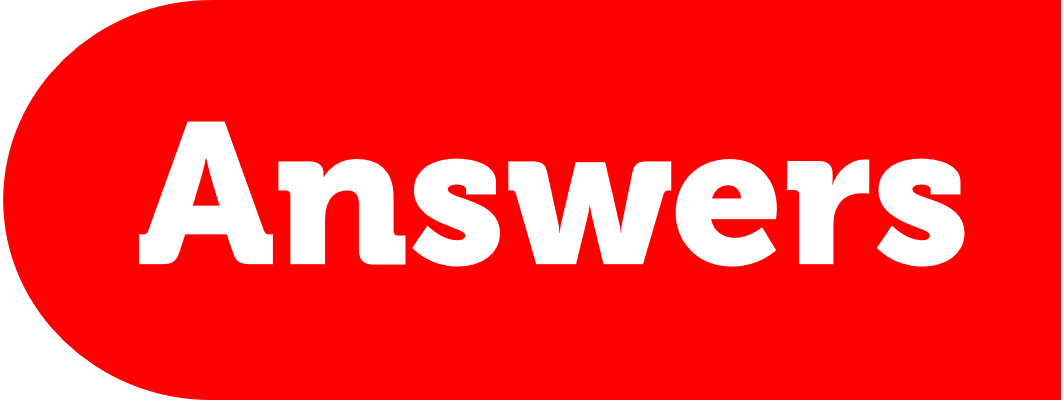 Histograms
Here are the missing frequency densities:
Two students plot a histogram in which they plot frequency, not frequency density, against the mark range
State a problem that may arise when interpreting their chart
Suggest why frequency density is used to plot a histogram and not frequency alone
Height of people
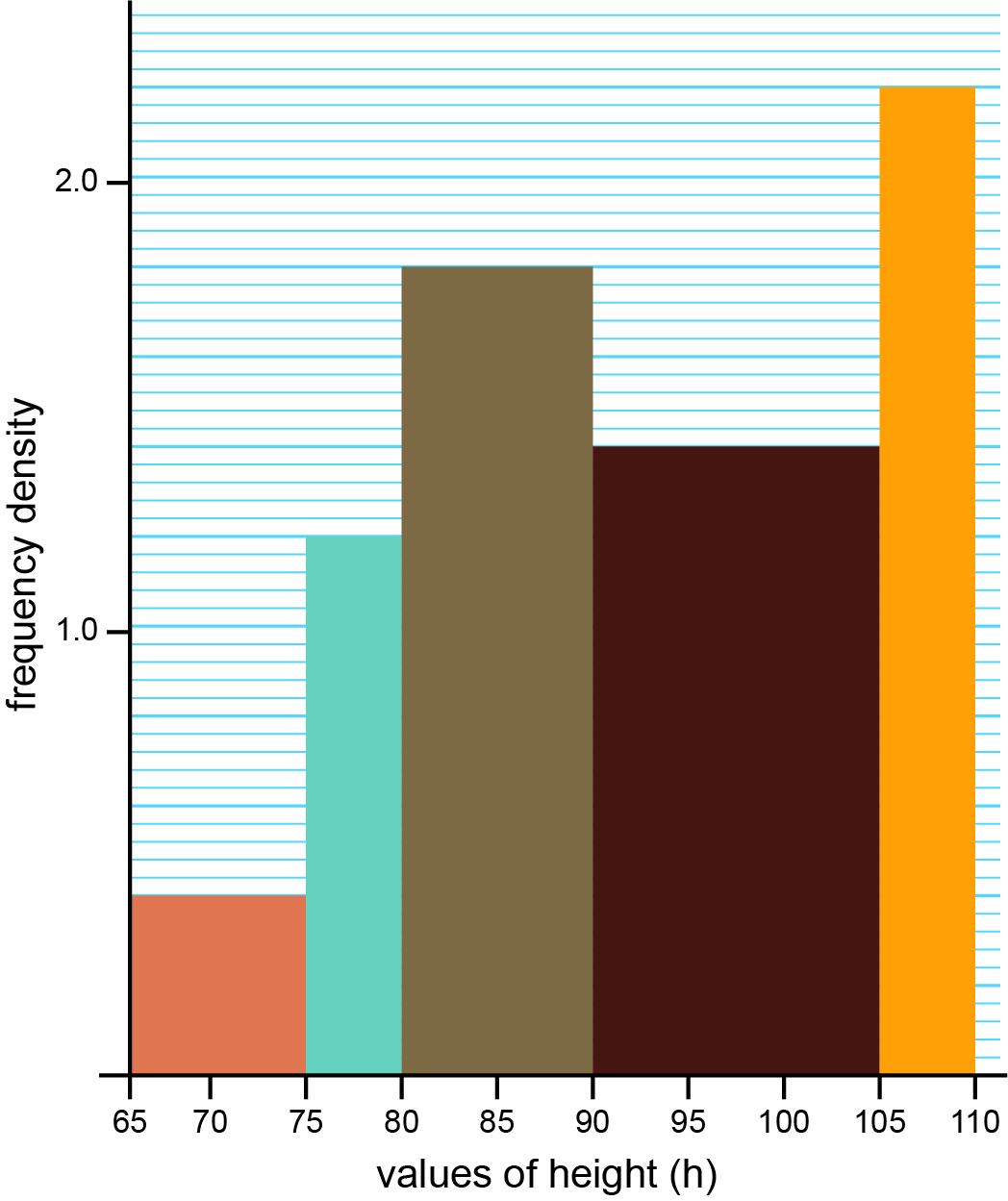 Frequency density is measured on the vertical axis
To calculate frequency, frequency density is multiplied by the interval width – this is an area on the chart
Complete the table below using the histogram of people heights
Height of people
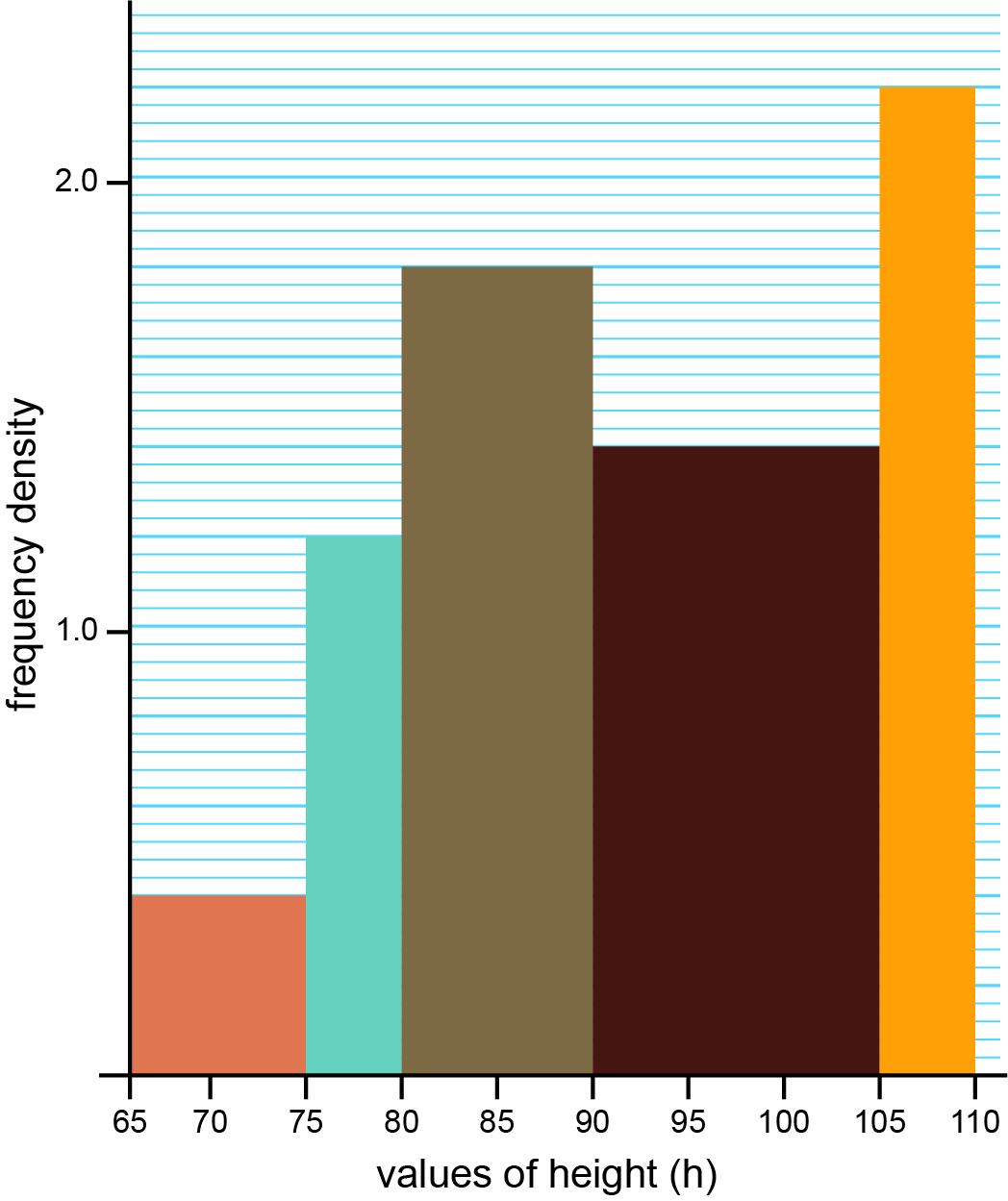 Below is the completed table
Which height range contains the most people (the mode)?
What is the total number of people?
Calculate the percentage of people who have the modal height
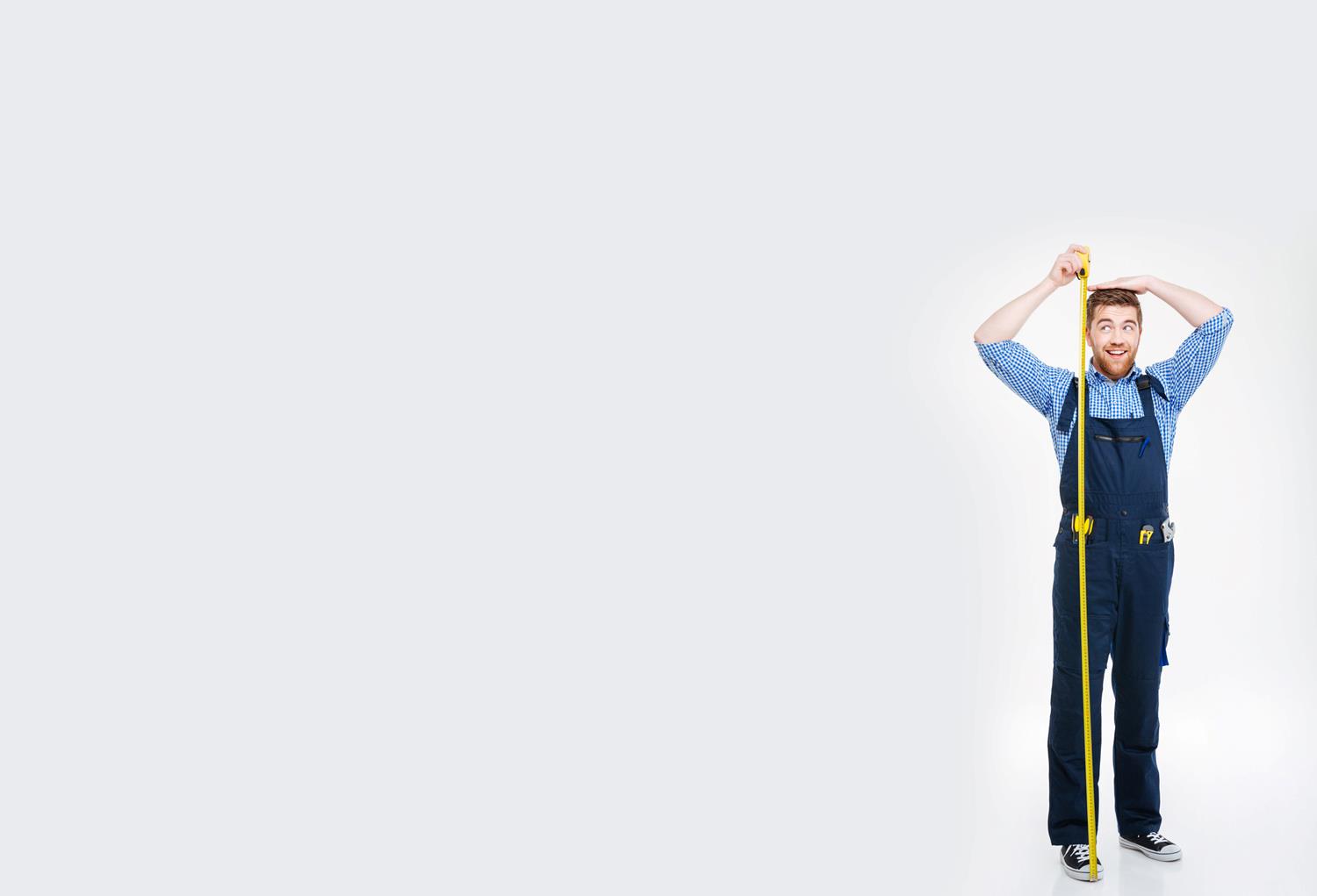 Percentiles
A range of data can be divided into percentiles
If a value is in the 25% percentile, this means that 25% of the sample is below this score
For example, an adult male in the UK whois 183 cm tall is in the 85th percentile 
A student is given an end of term school report that states that the term average score was 65% and this was in the 55th percentile
Using these figures, explain the difference between a percentage and a percentile
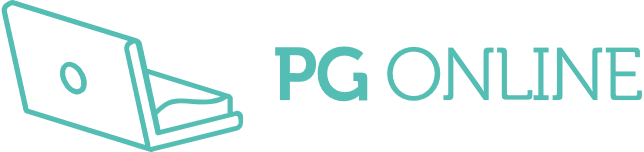 Door frames
A company designs and makes door frames
They are engineered so that the maximum height is 1,810 mm
The table gives percentile information on the heights of males and females in the UK
Use the information in the table to give any problems that the company are likely to face 
In a sample of 600 females and 600 males, estimate the number of people for whom the door frames would be too low
Worksheet
Complete Task 4 on Worksheet 7
Plenary
This design shown is for a component to be made of a acrylic
The design is a cube with a 36 mm side length into which an 18 mm diameter hole is drilled – the attached cylinder has a diameter of 36 mm and a height of 70 mm
Acrylic has a density of 1.18 g cm-³and costs of £4.52 per kilo
Calculate the volume of this shape, giving your answer to the nearest mm³
Calculate the material cost of manufacturing 12,000 components to the nearest pound
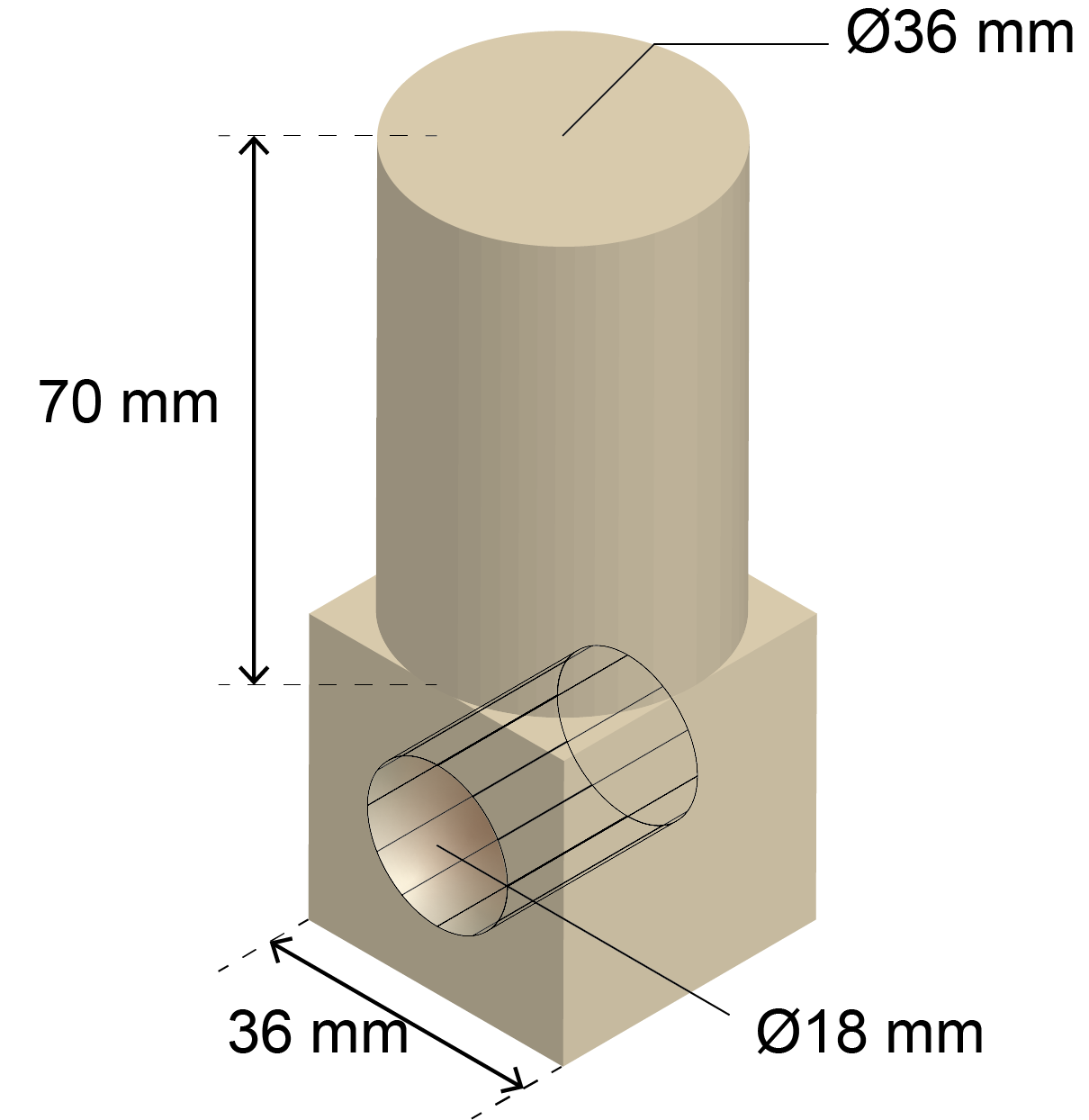 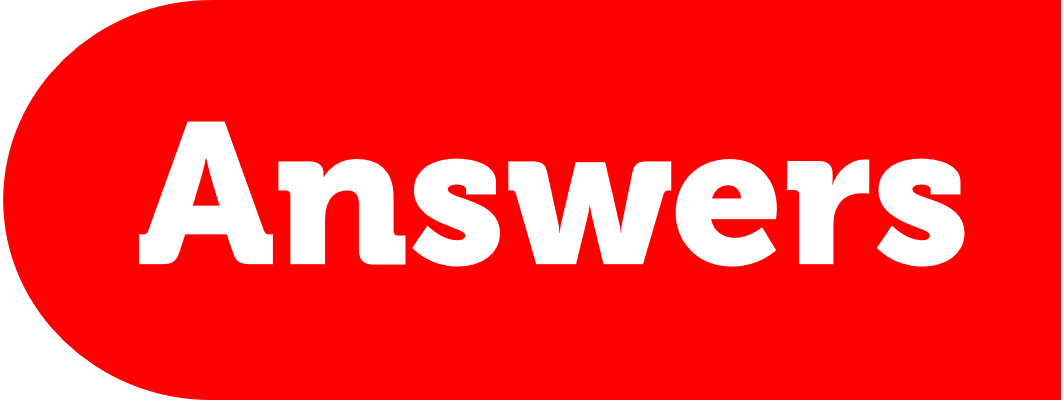 Plenary
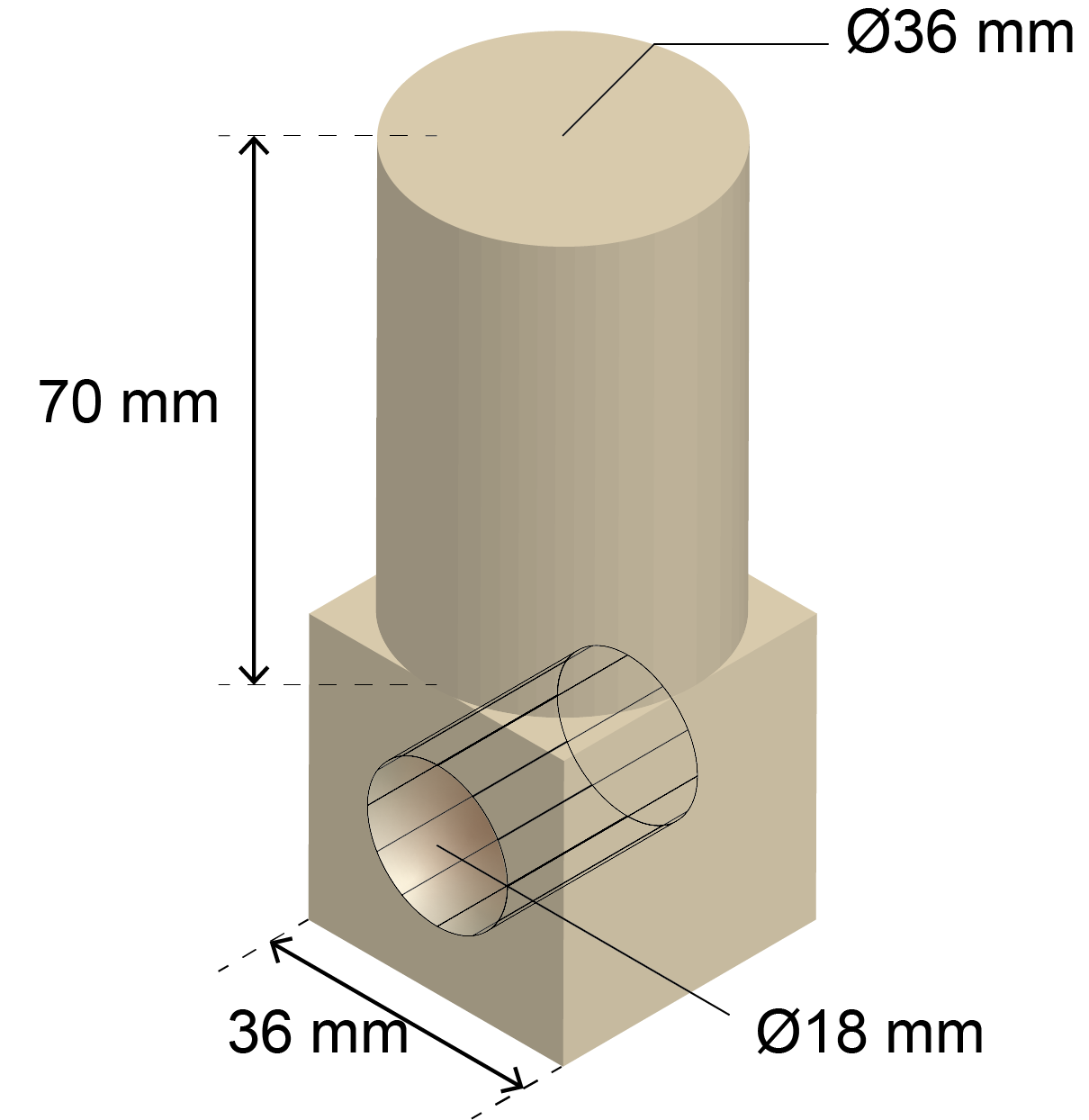 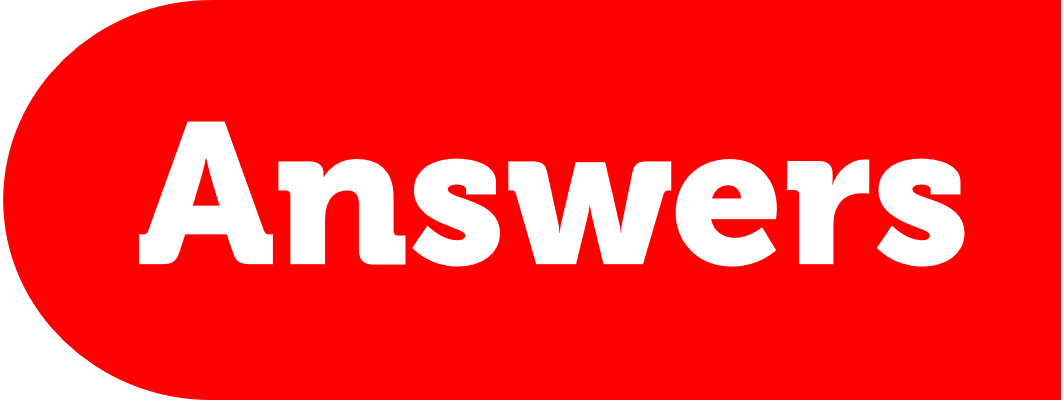 Plenary
To convert from mm³ to cm³